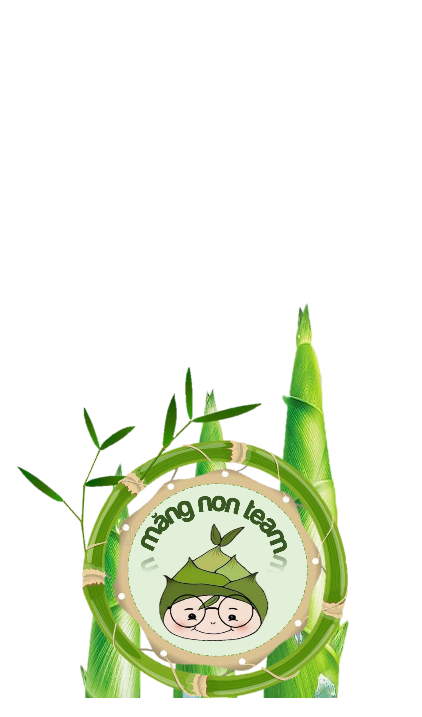 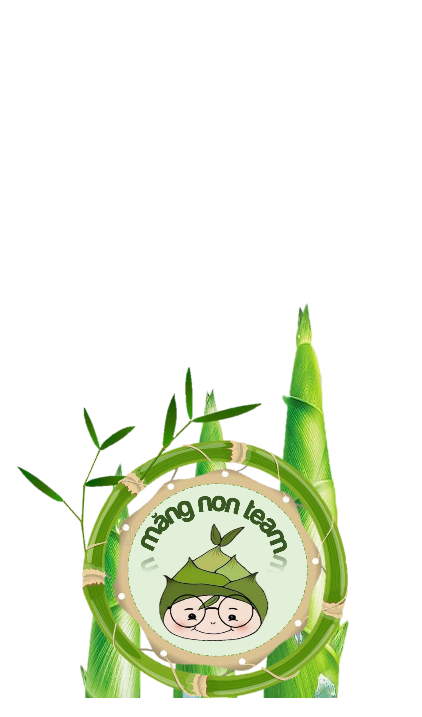 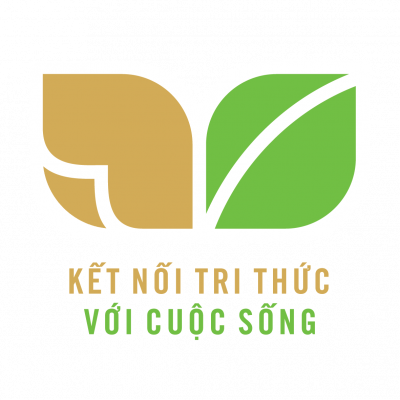 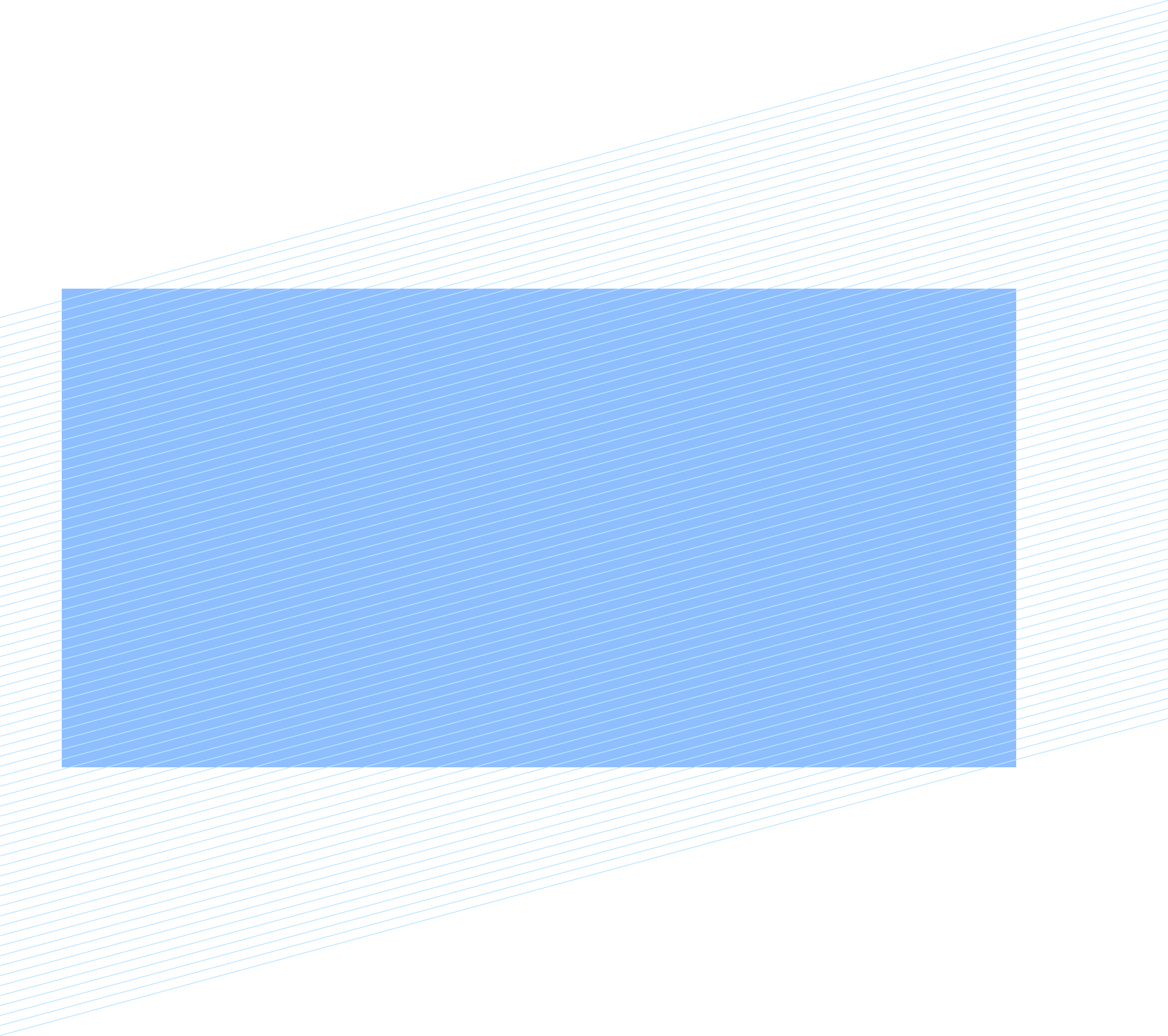 Măng Non
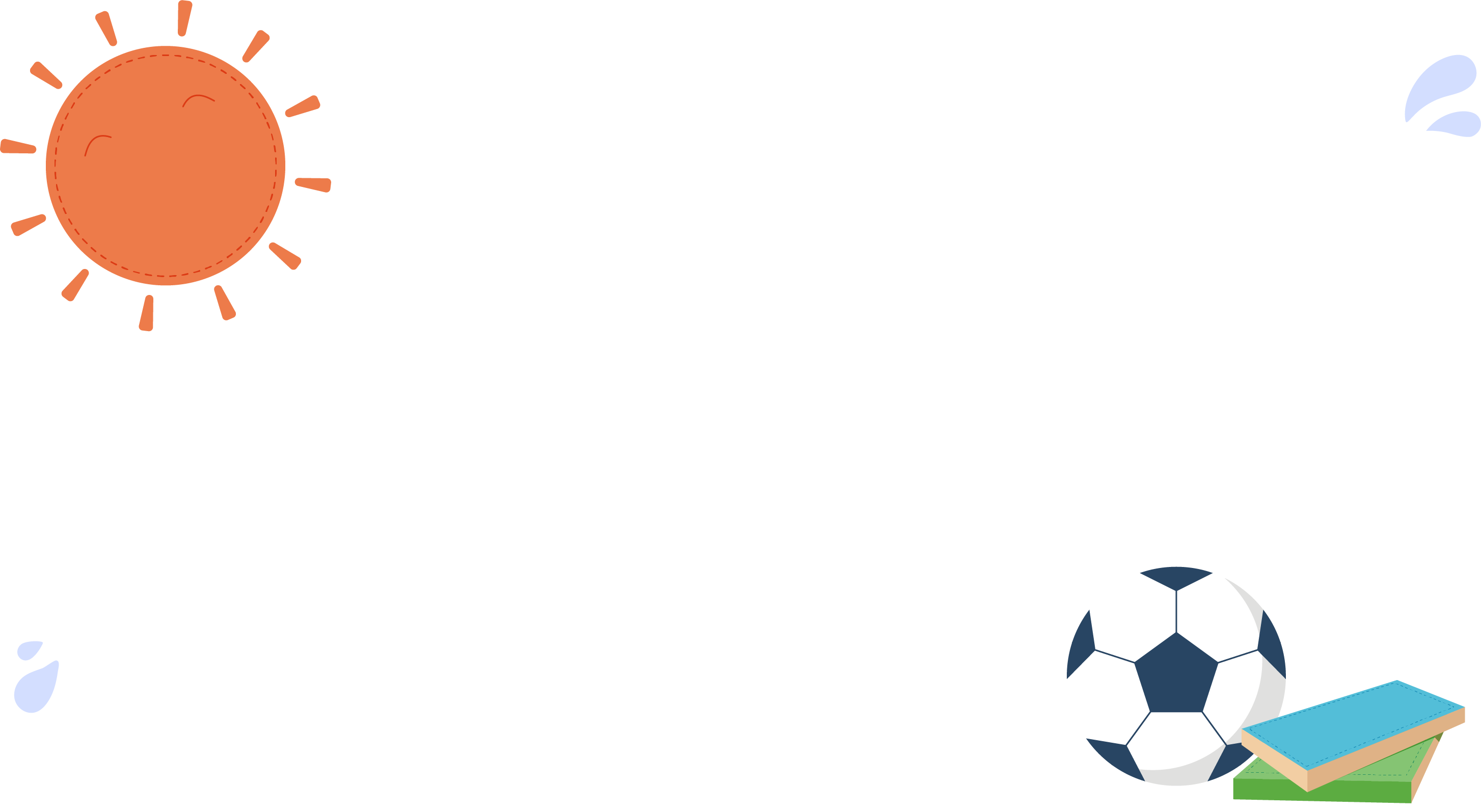 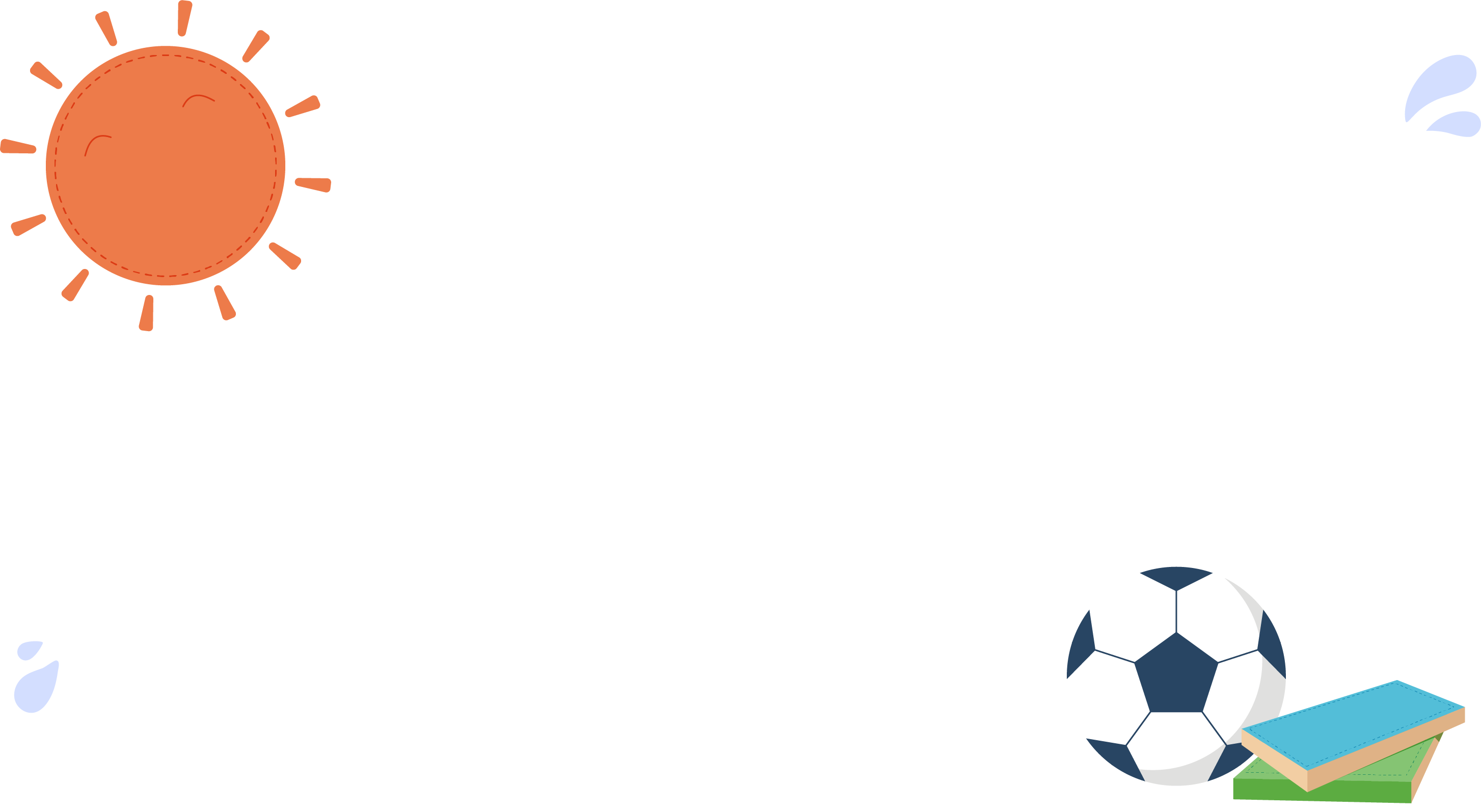 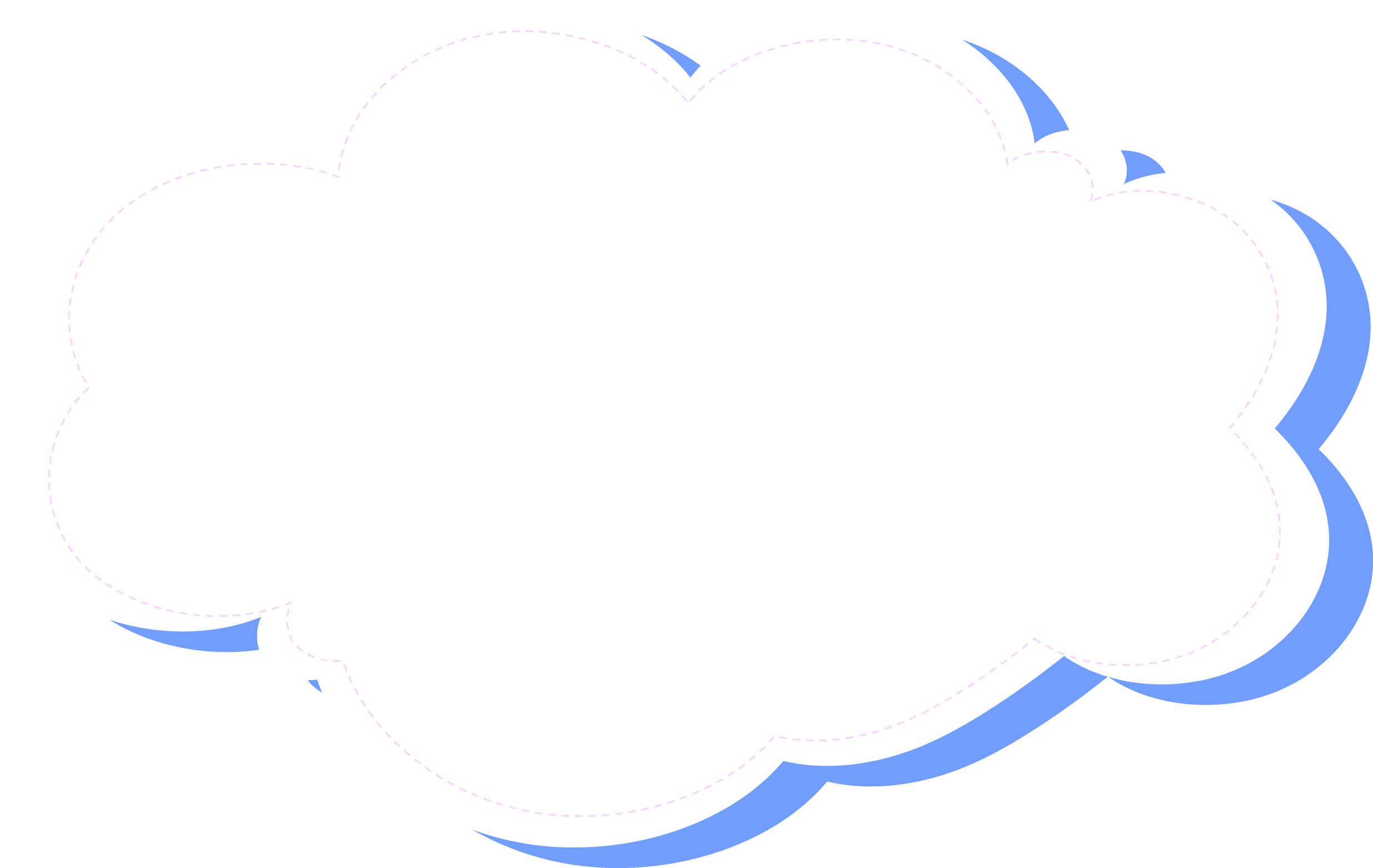 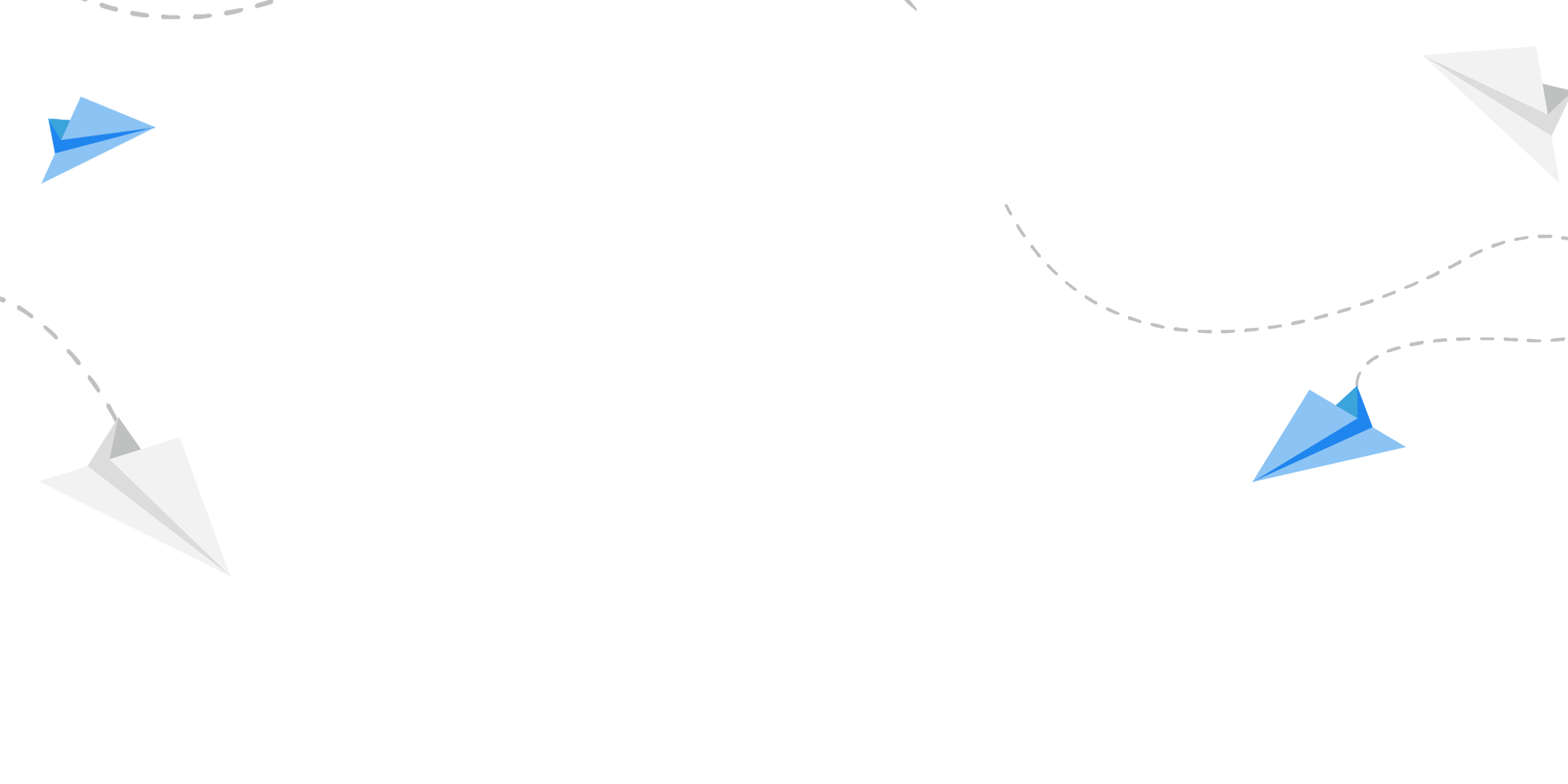 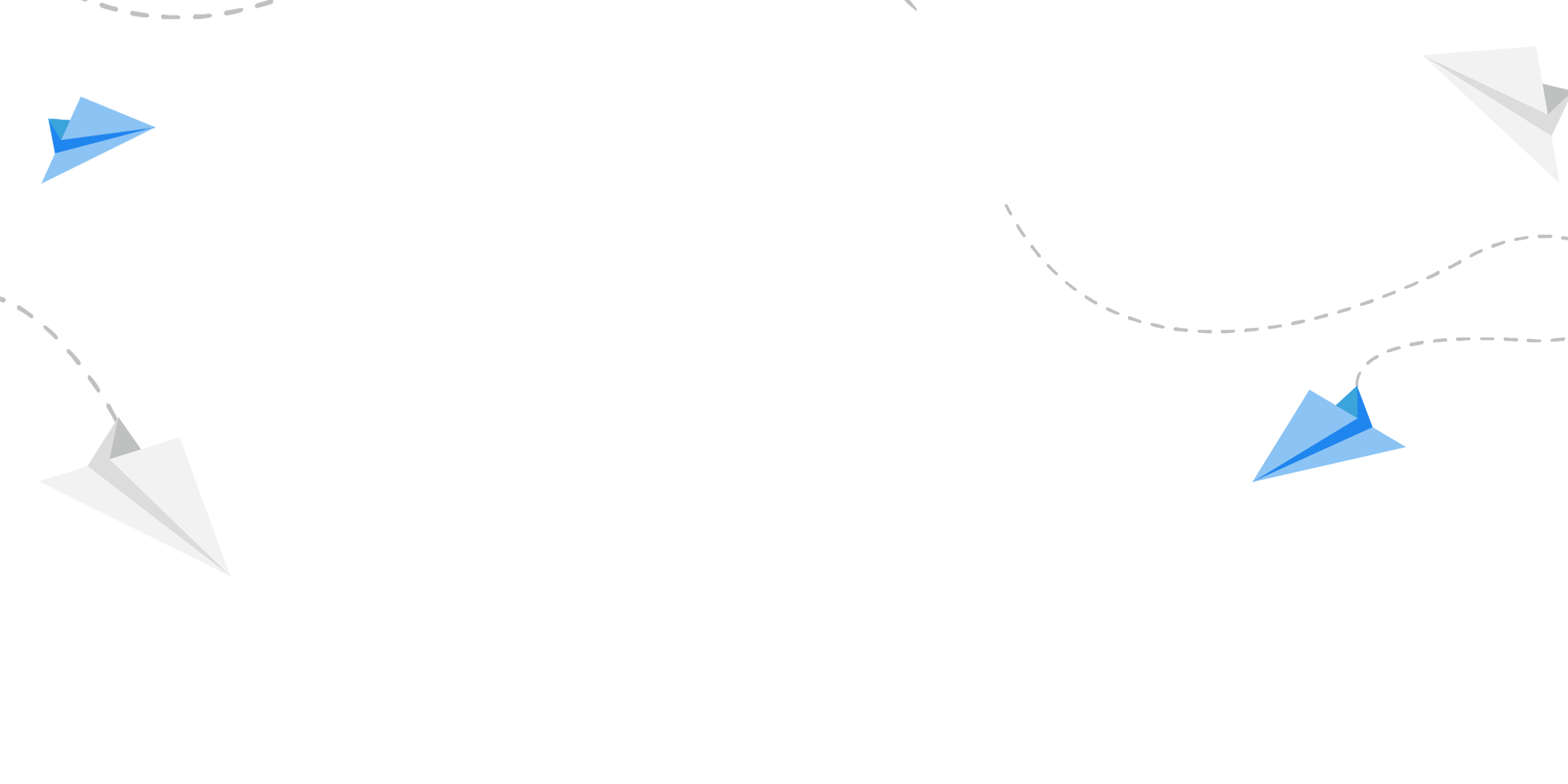 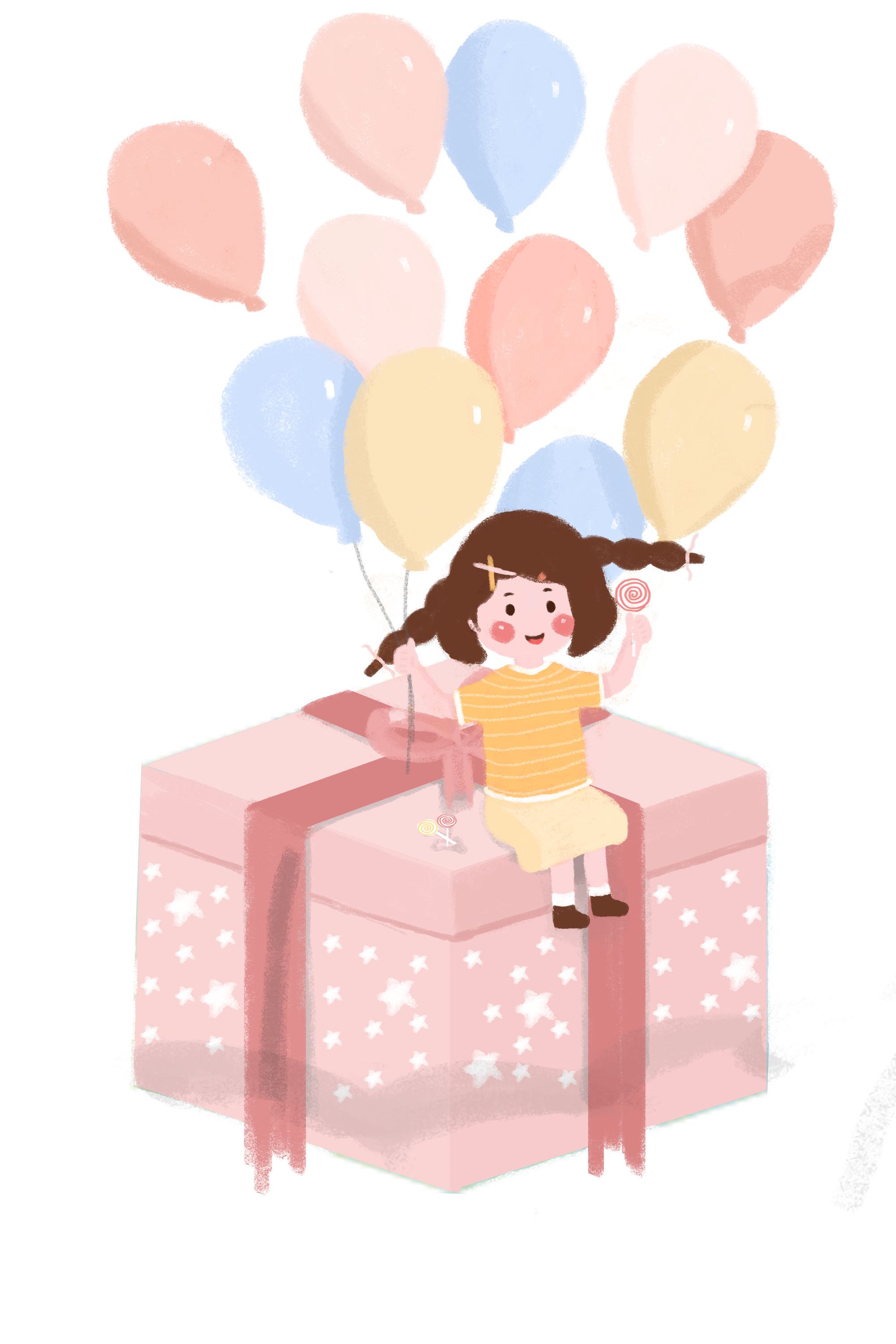 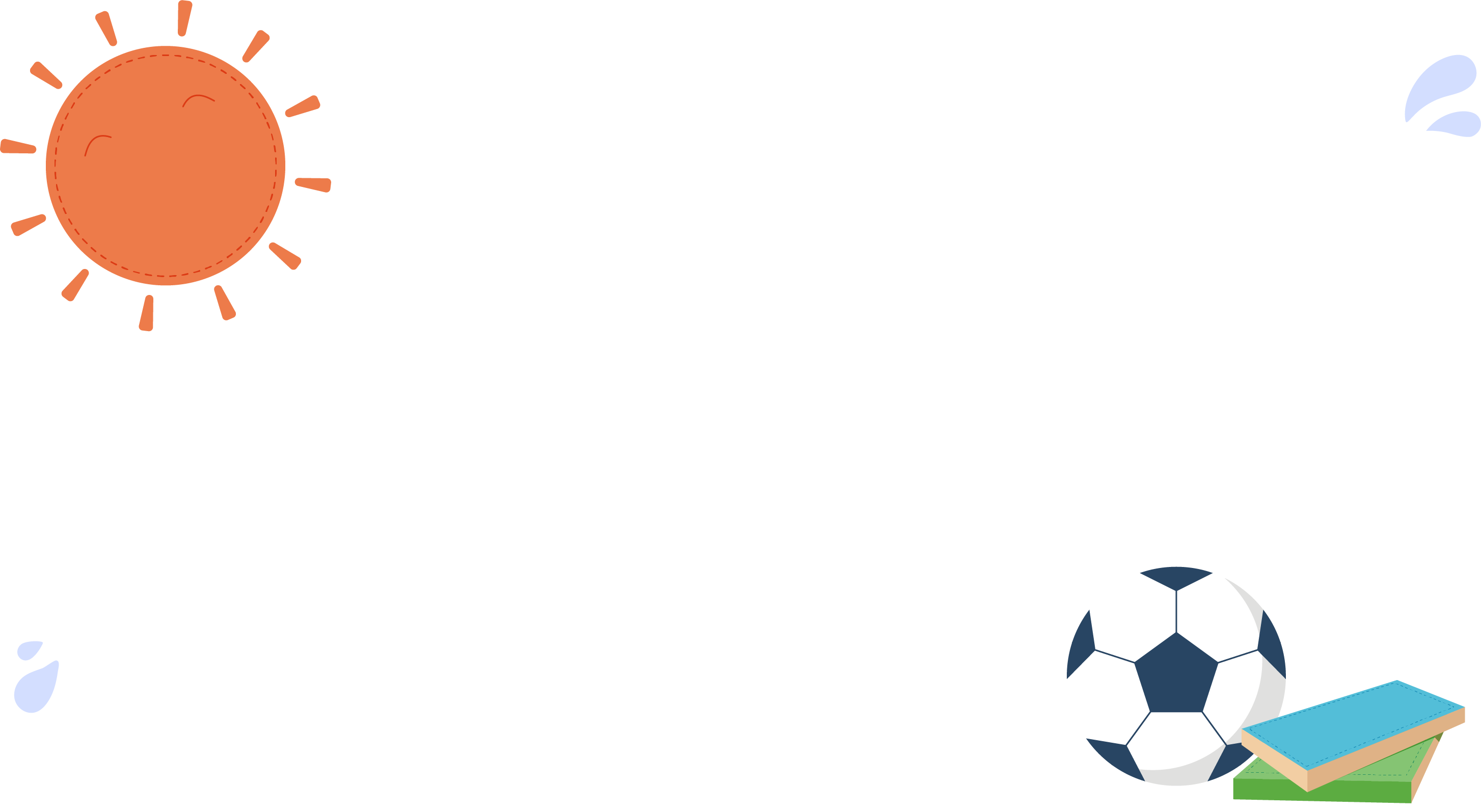 Luyện từ và câu
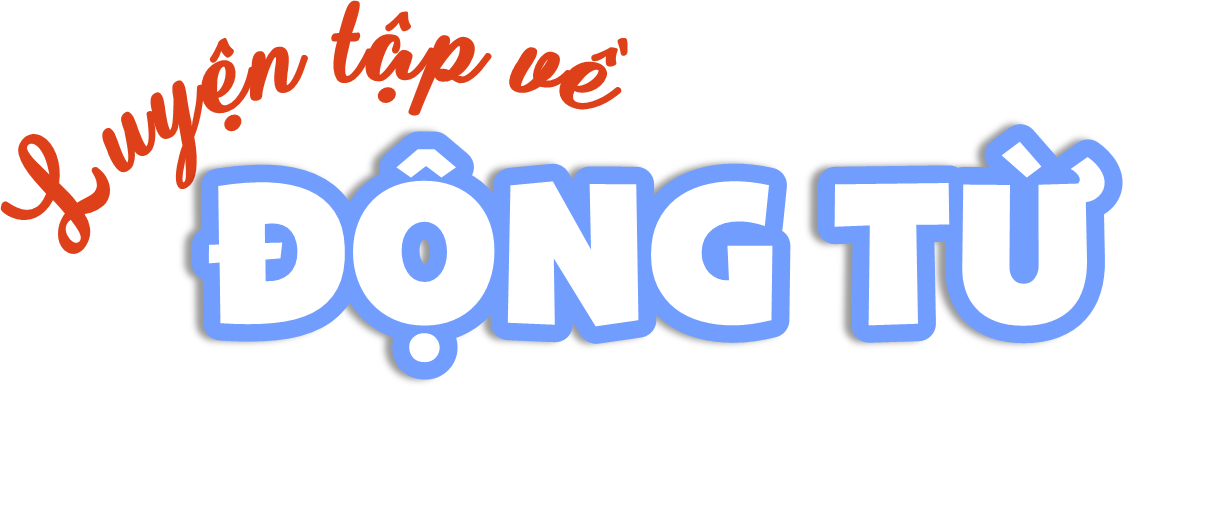 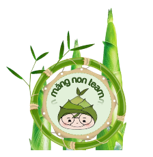 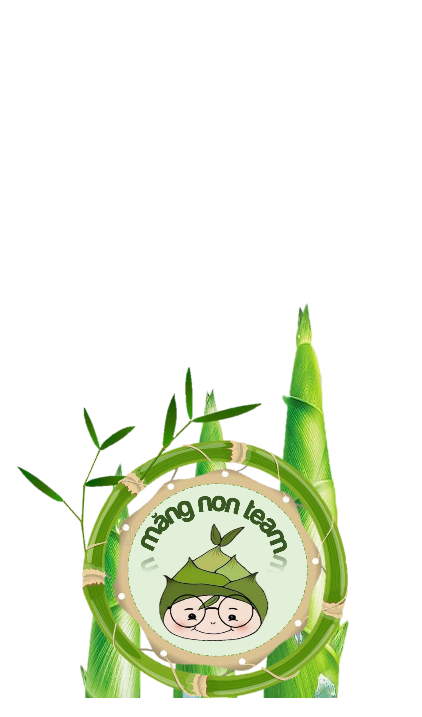 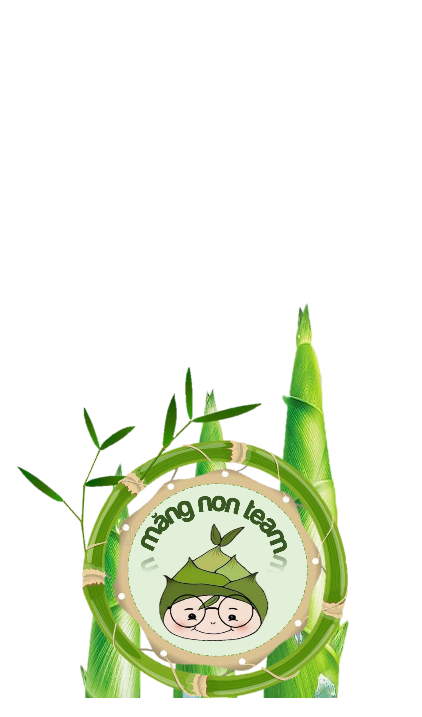 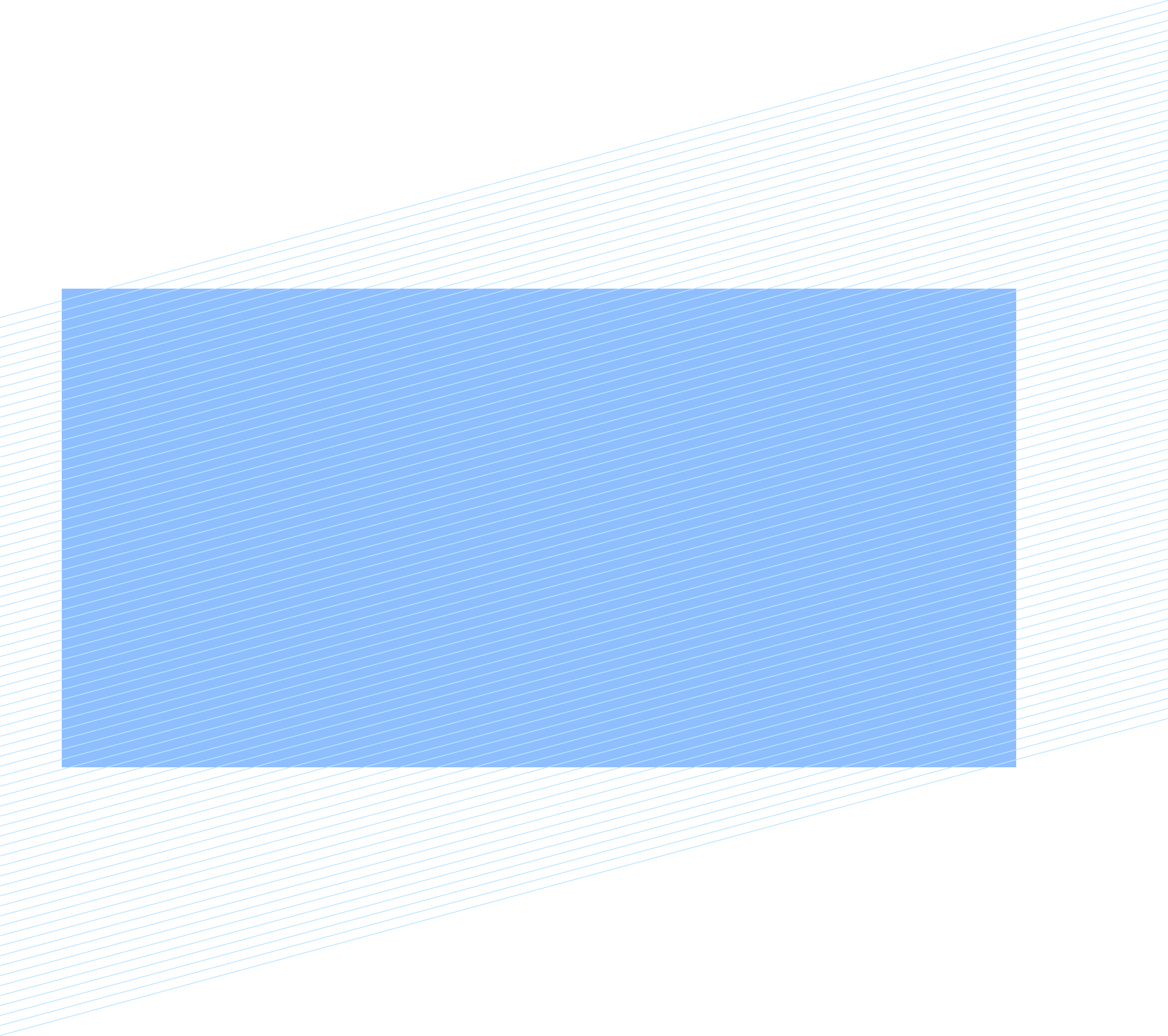 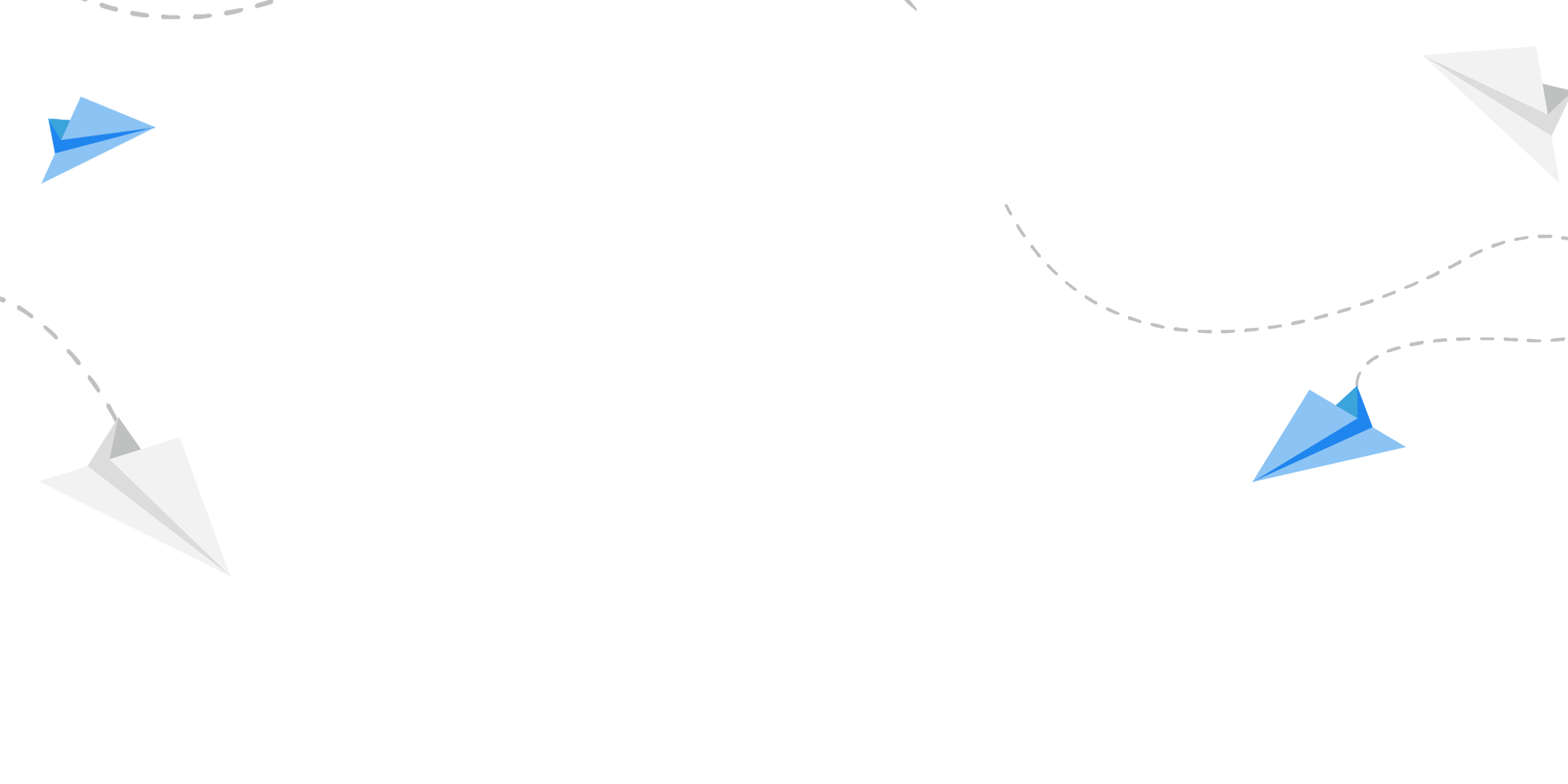 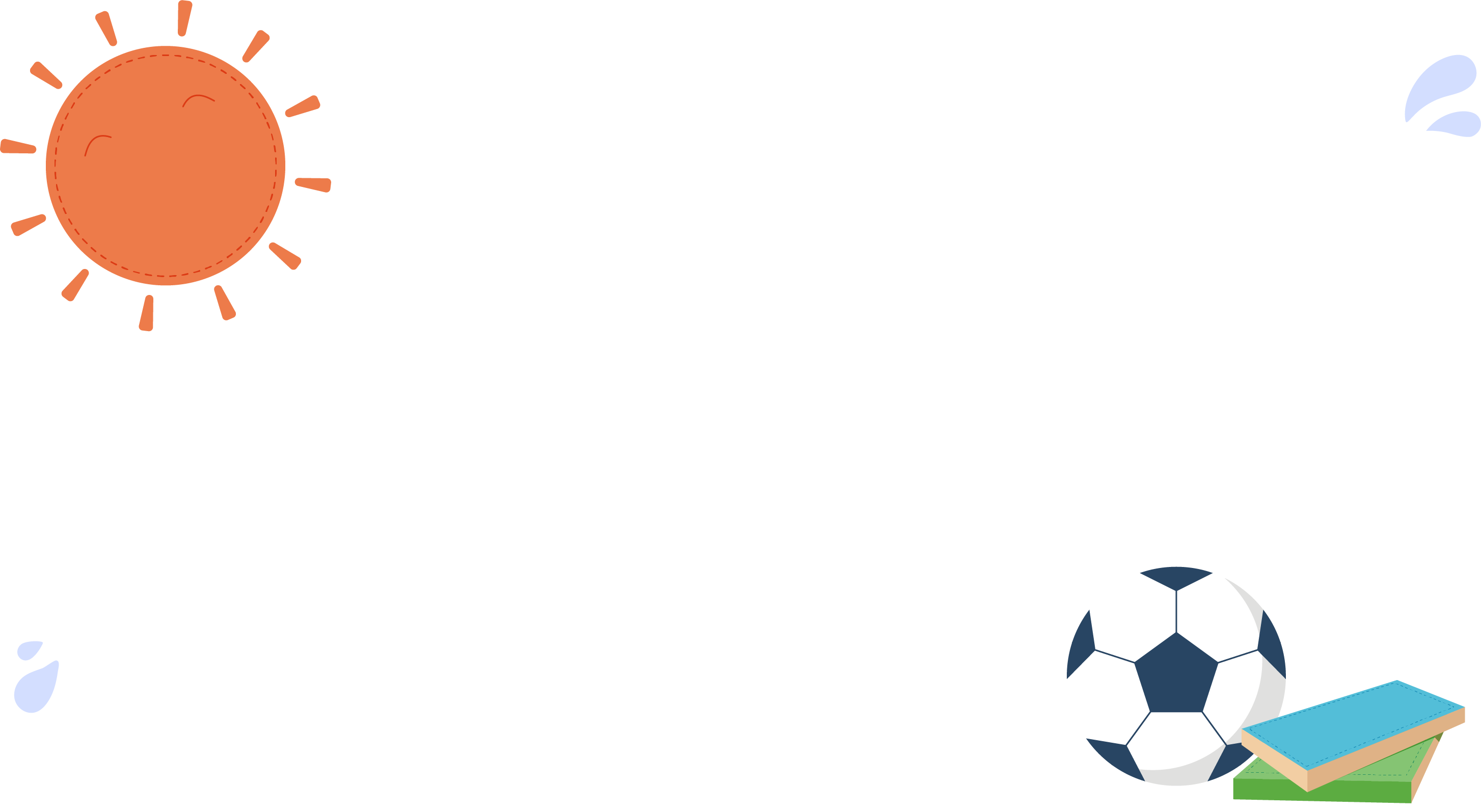 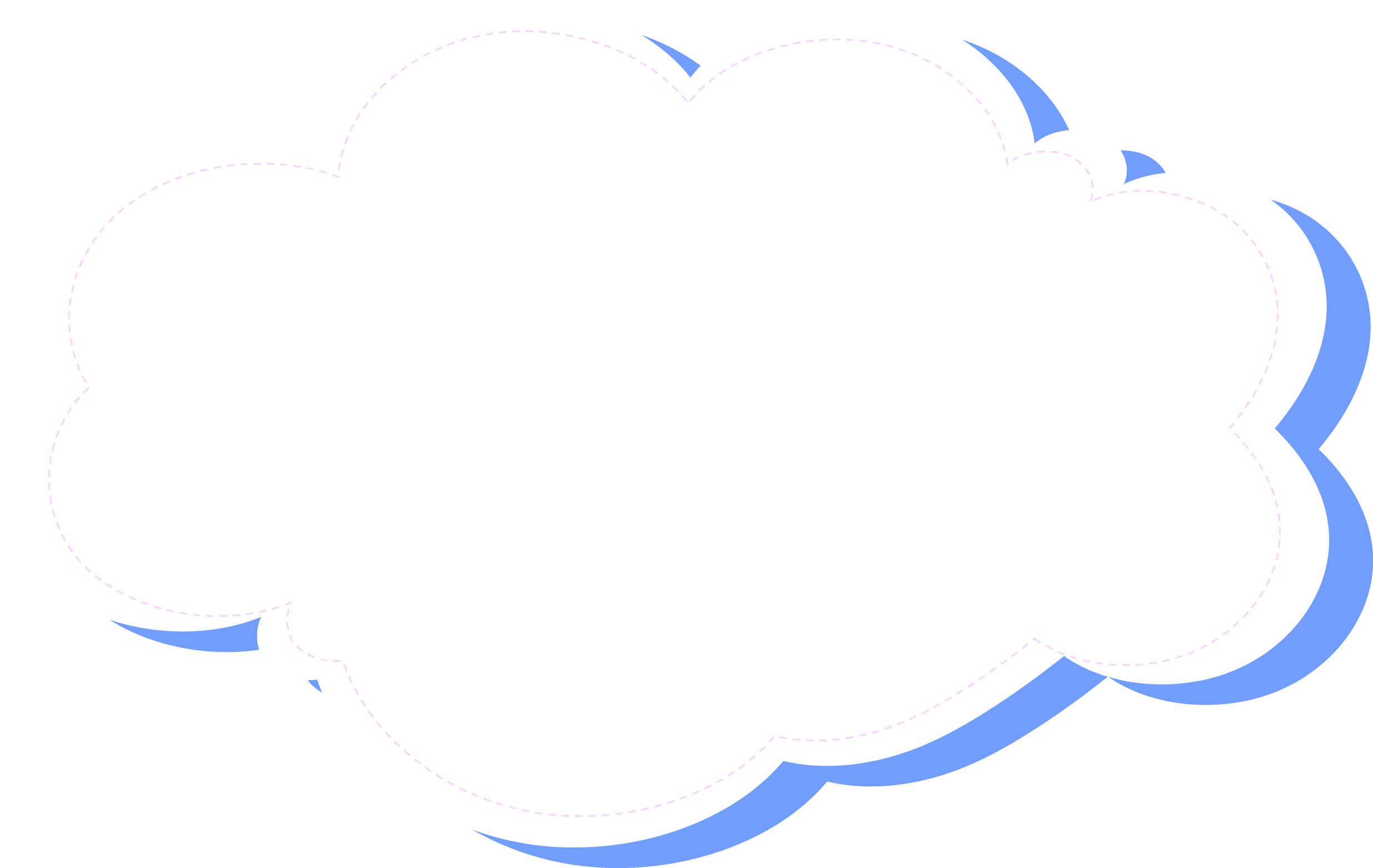 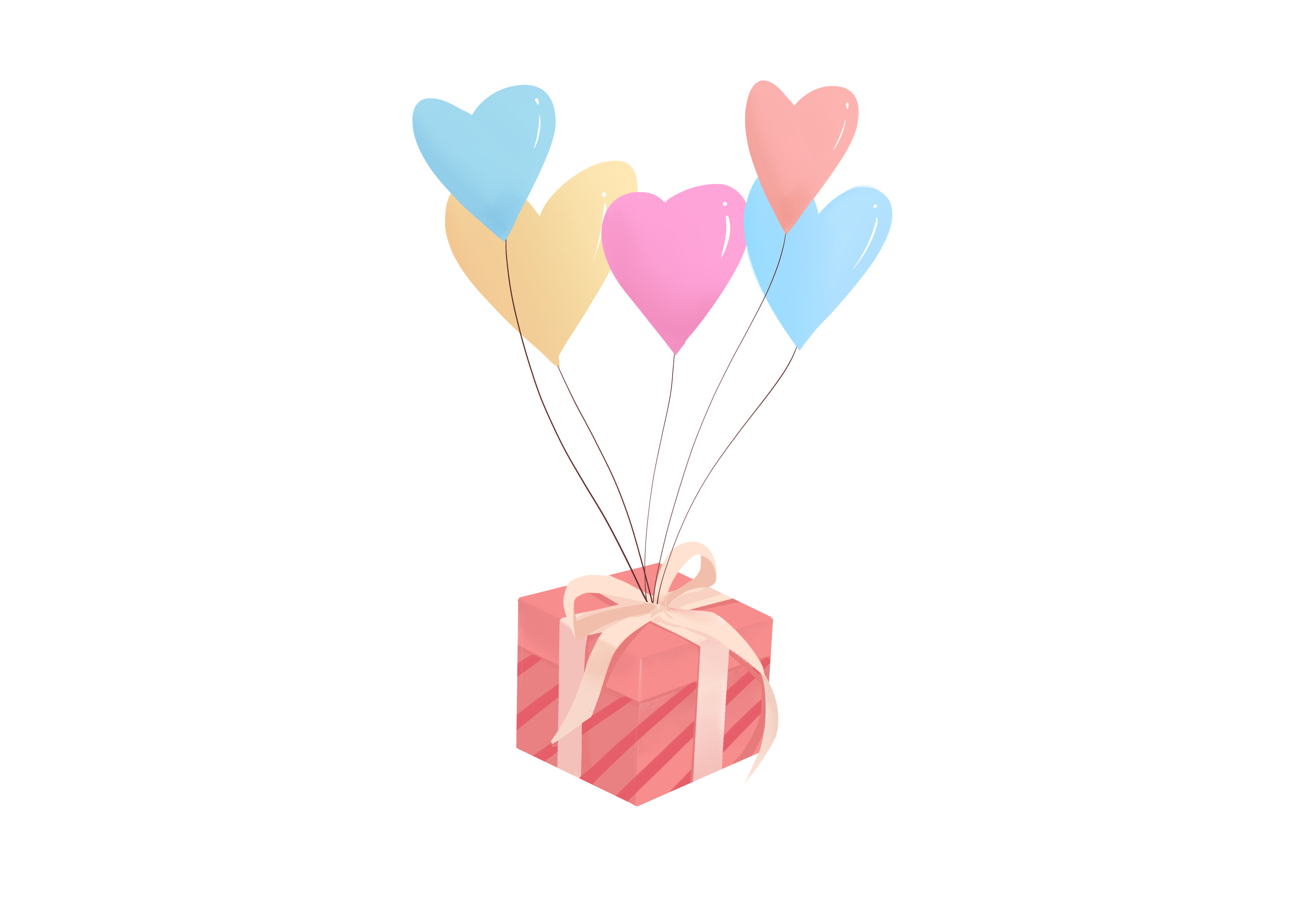 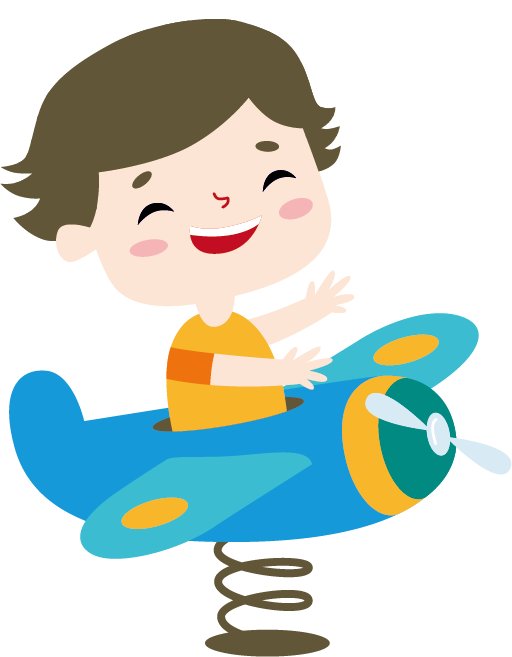 Yêu cầu cần đạt
- Luyện tập về động từ.
- Nhận diện một số động từ theo đặc điểm về nghĩa.
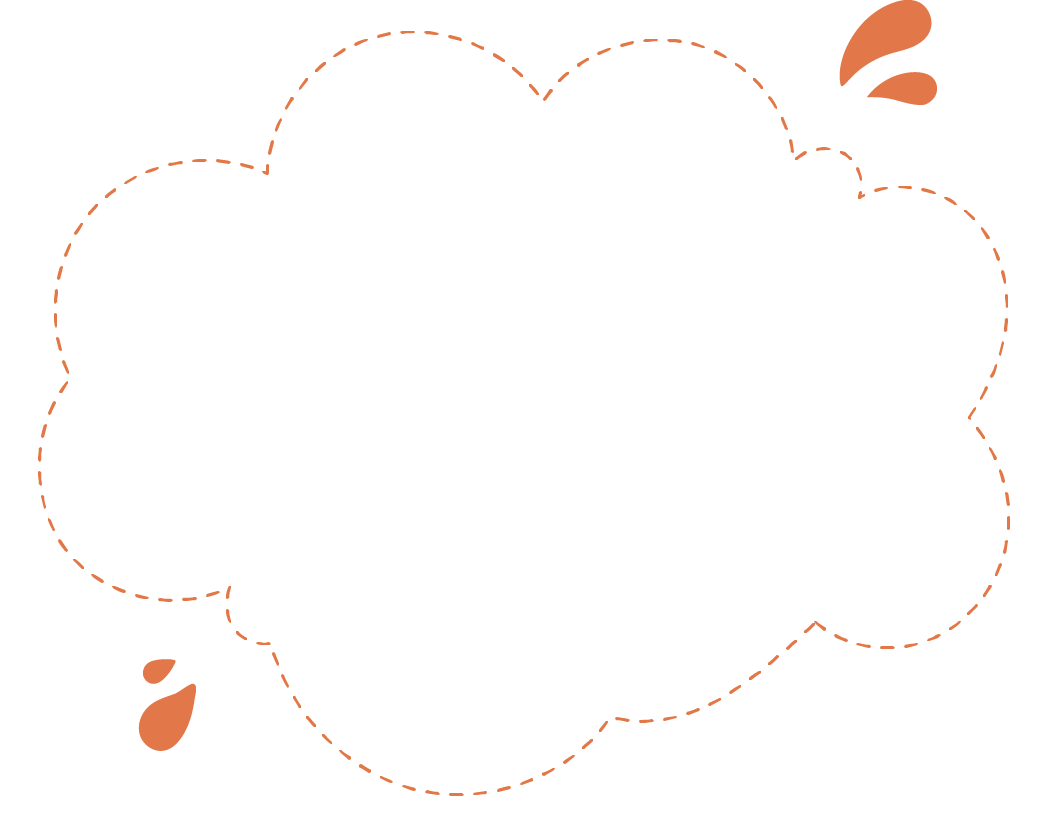 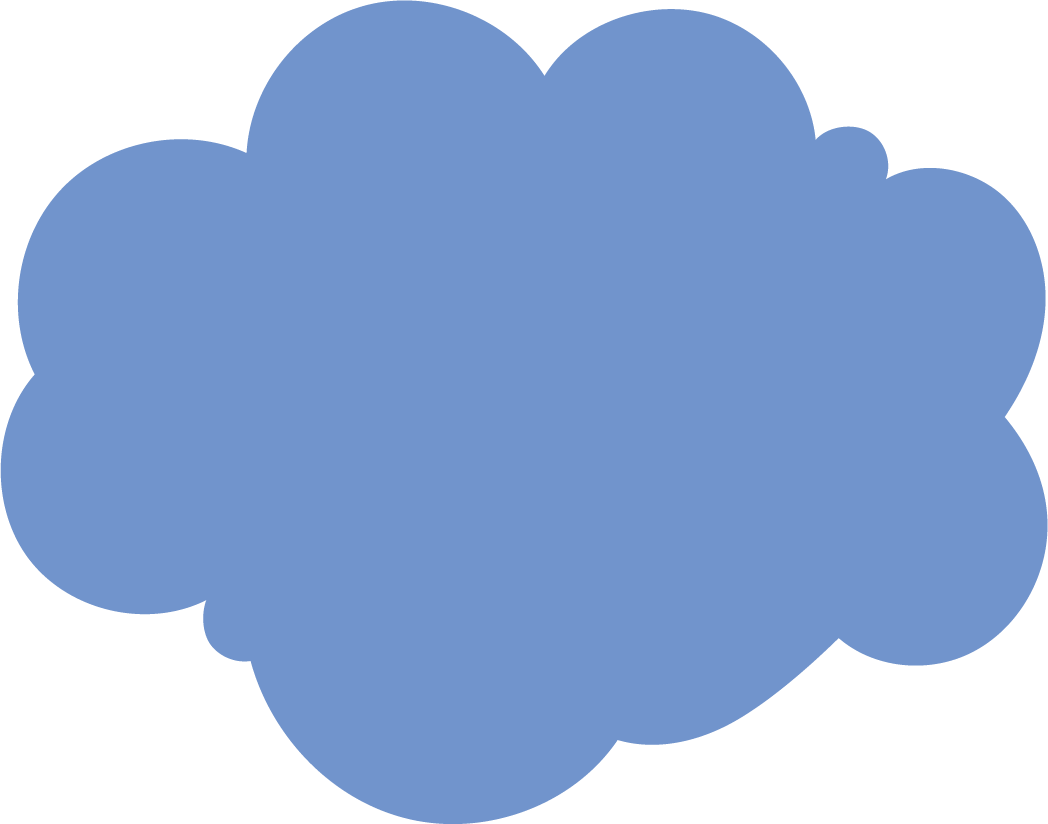 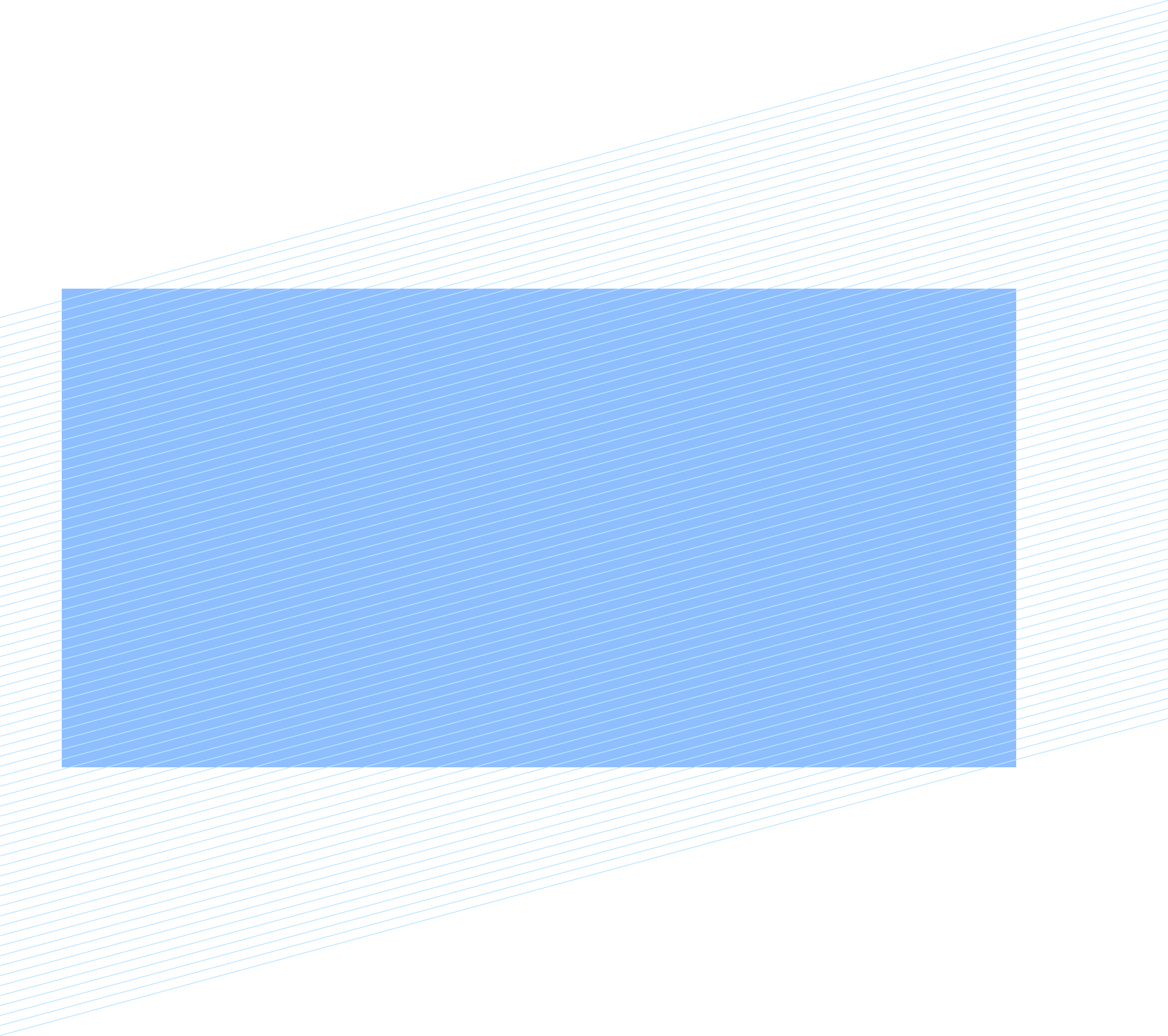 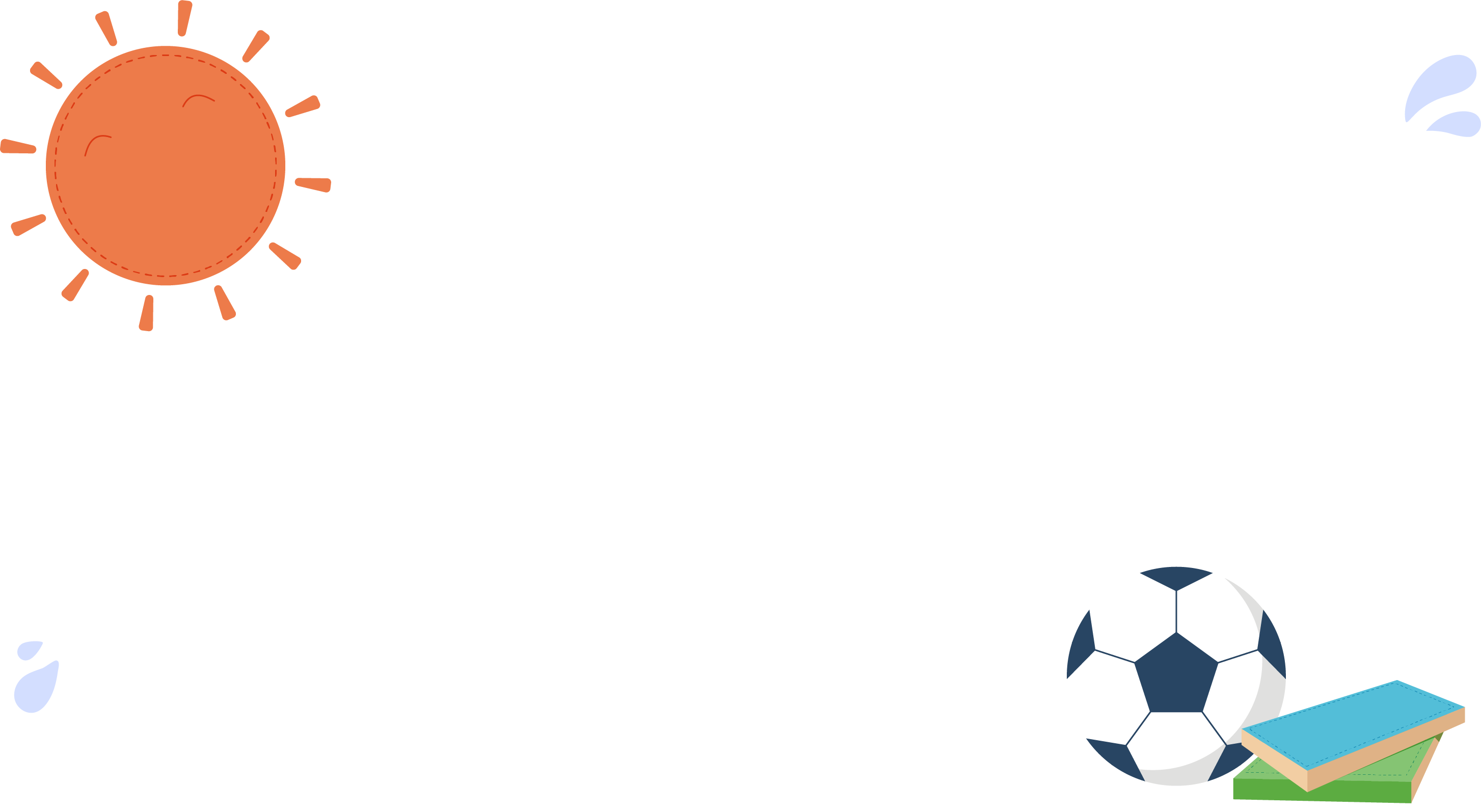 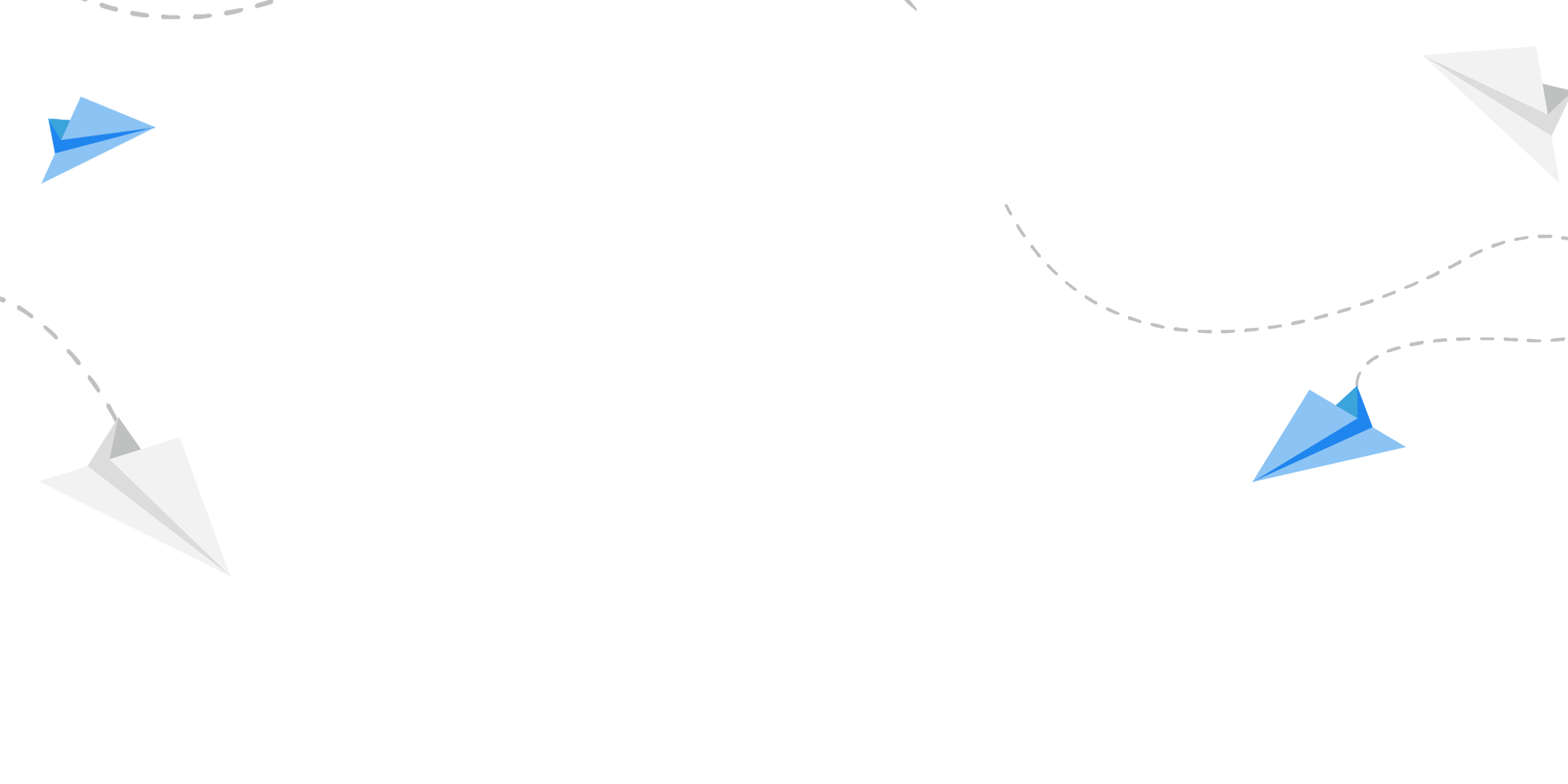 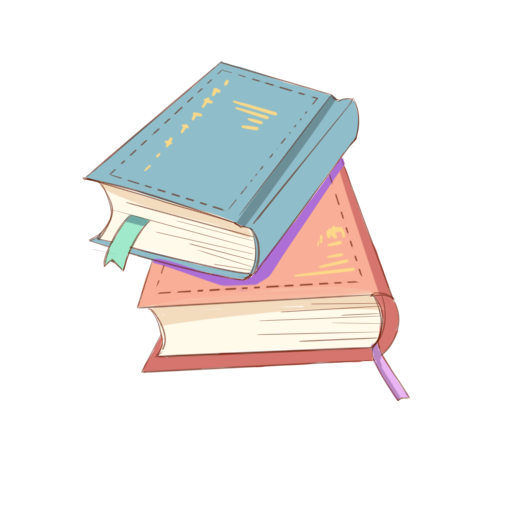 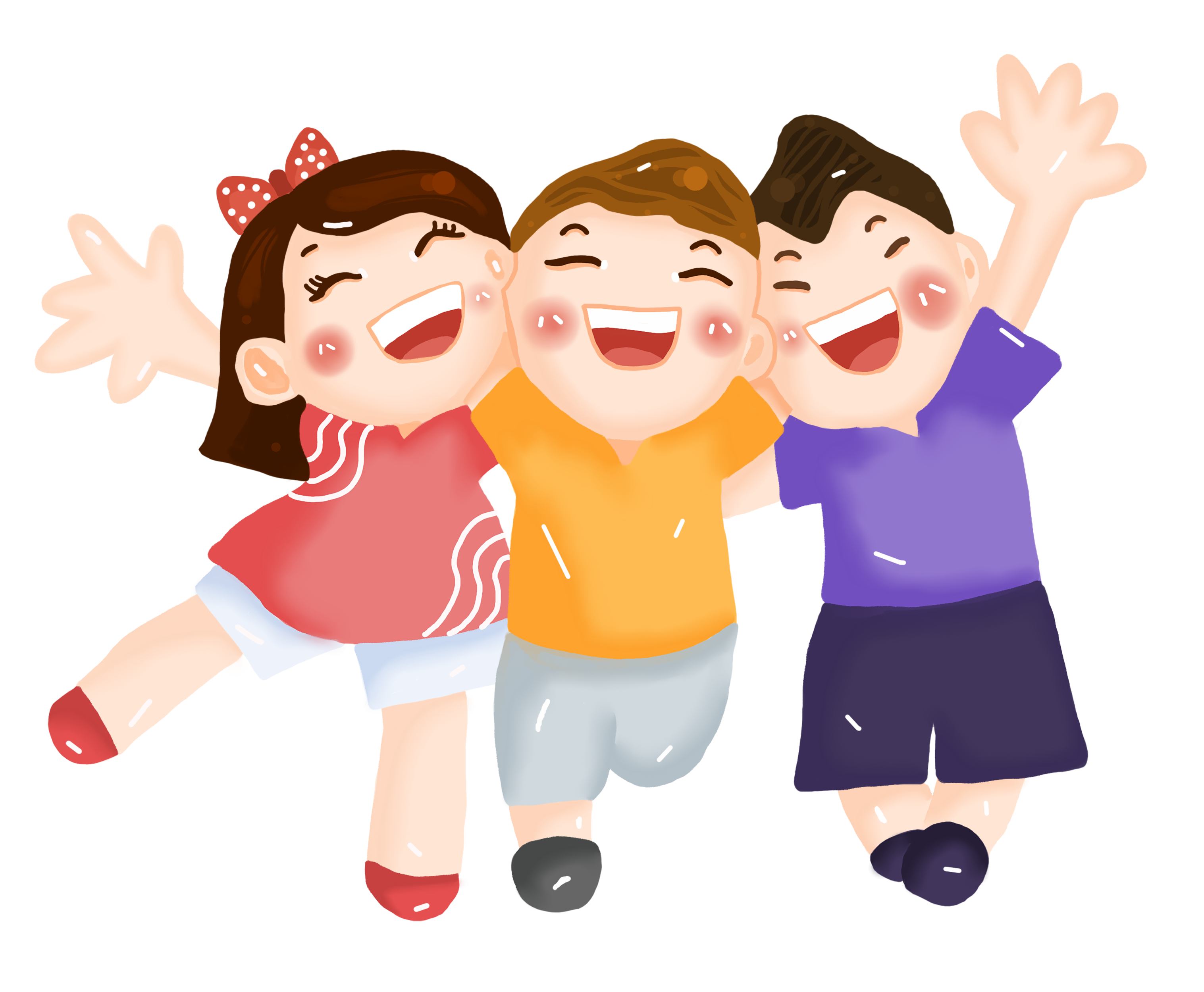 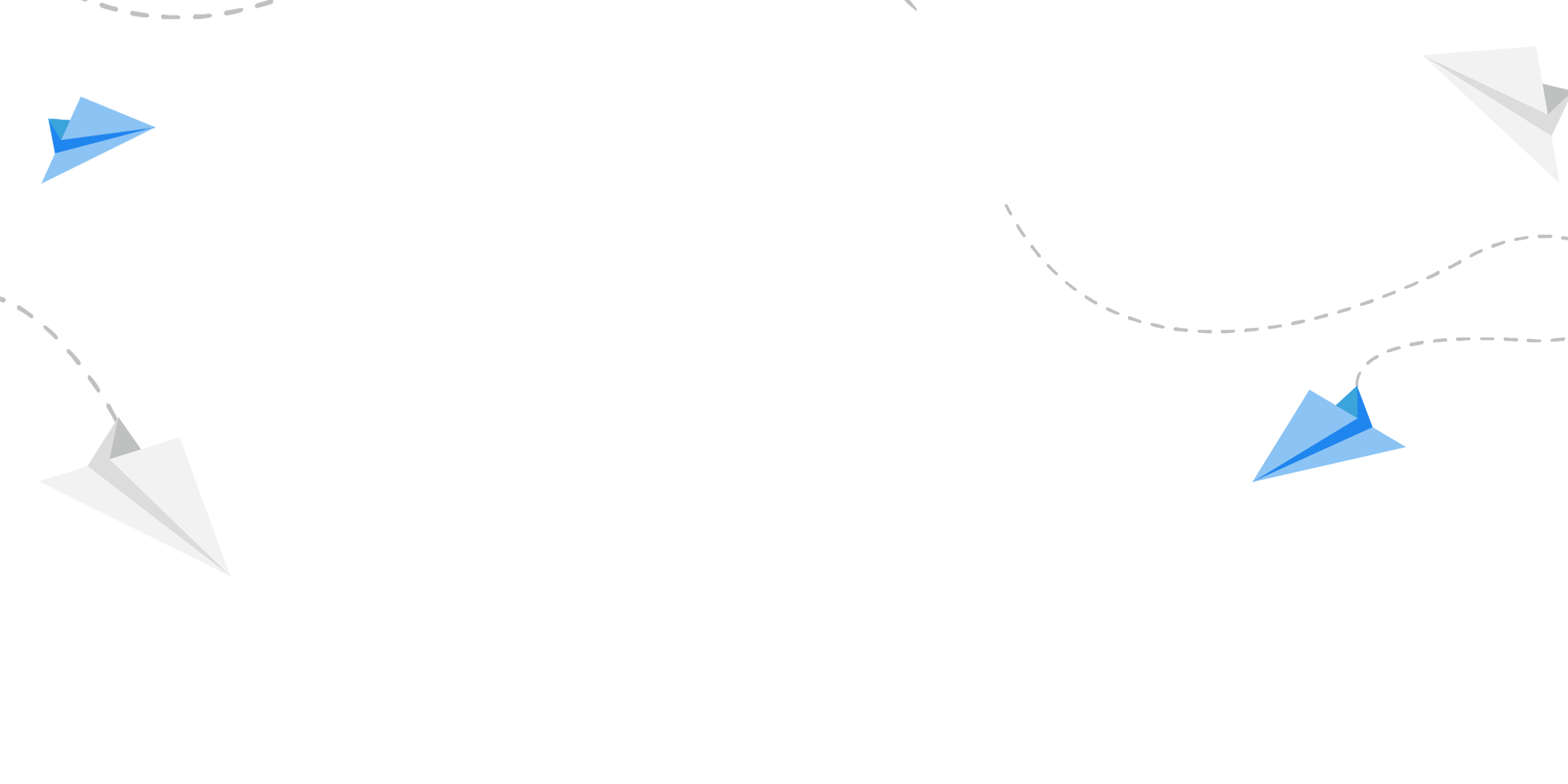 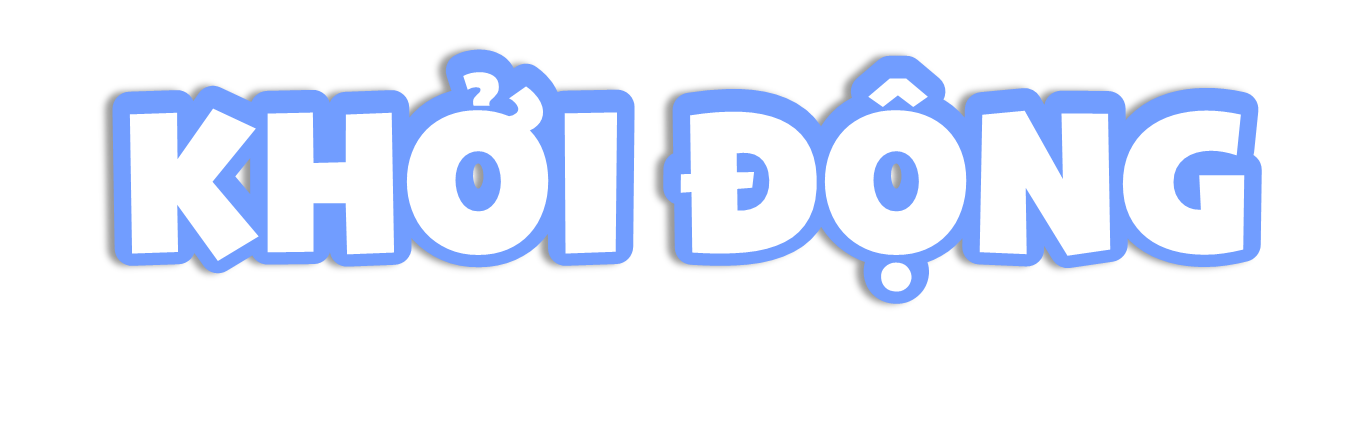 Ở đây có bán trà sữa
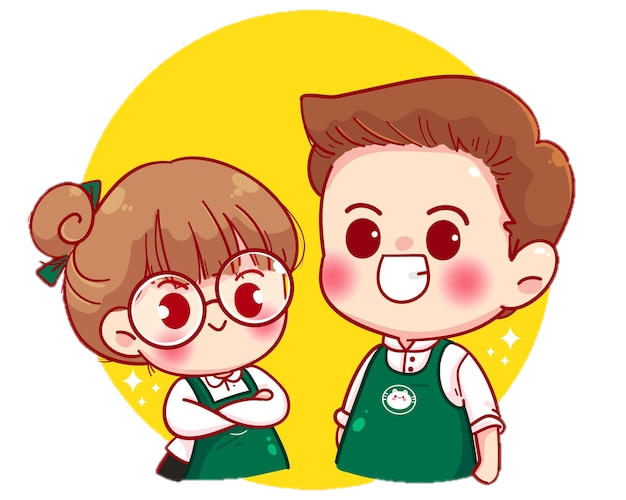 Từ nào sau đây là động từ?
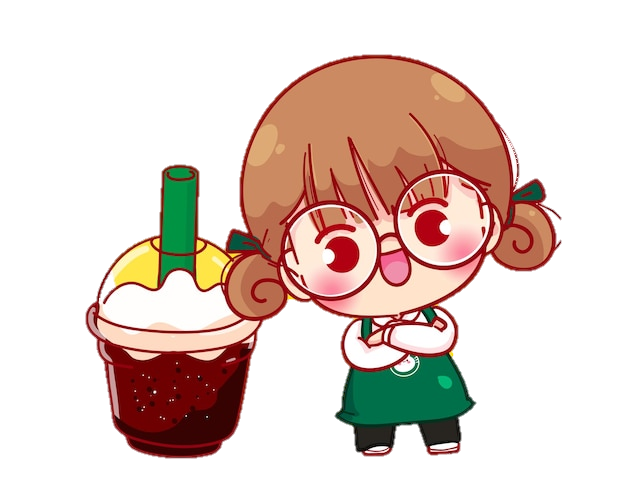 Con chim
Bay lượn
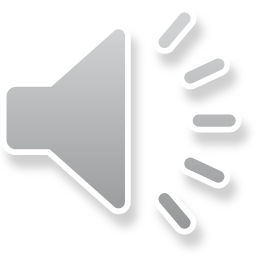 Xanh tươi
Đám mây
Bạn Nam đau chân vì bị ngãCâu trên có bao nhiêu động từ?
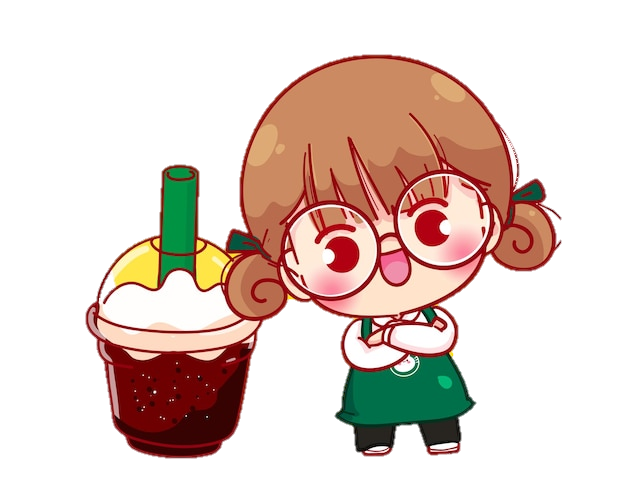 3 động từ
1 động từ
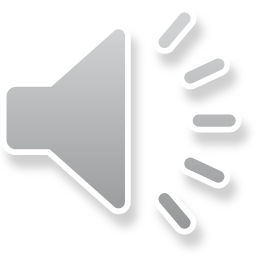 2 động từ
4 động từ
Bé bị sốt đến 40 độ CTừ nào trong câu sau là động từ?
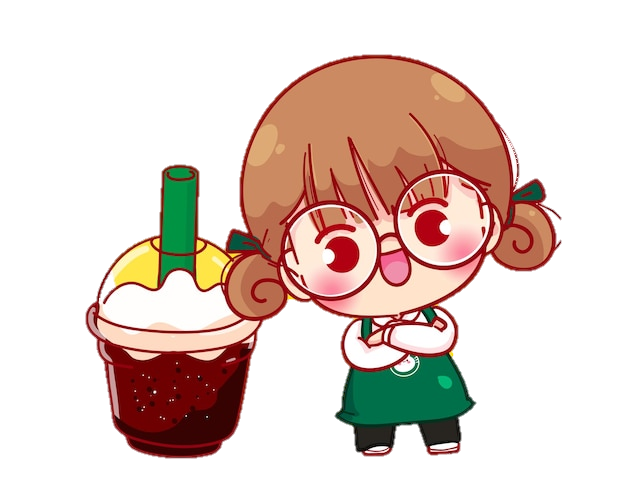 Sốt
Bé
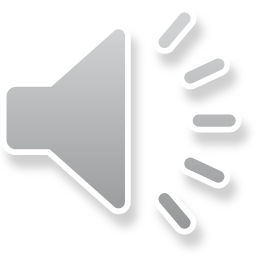 Bị
40 độ C
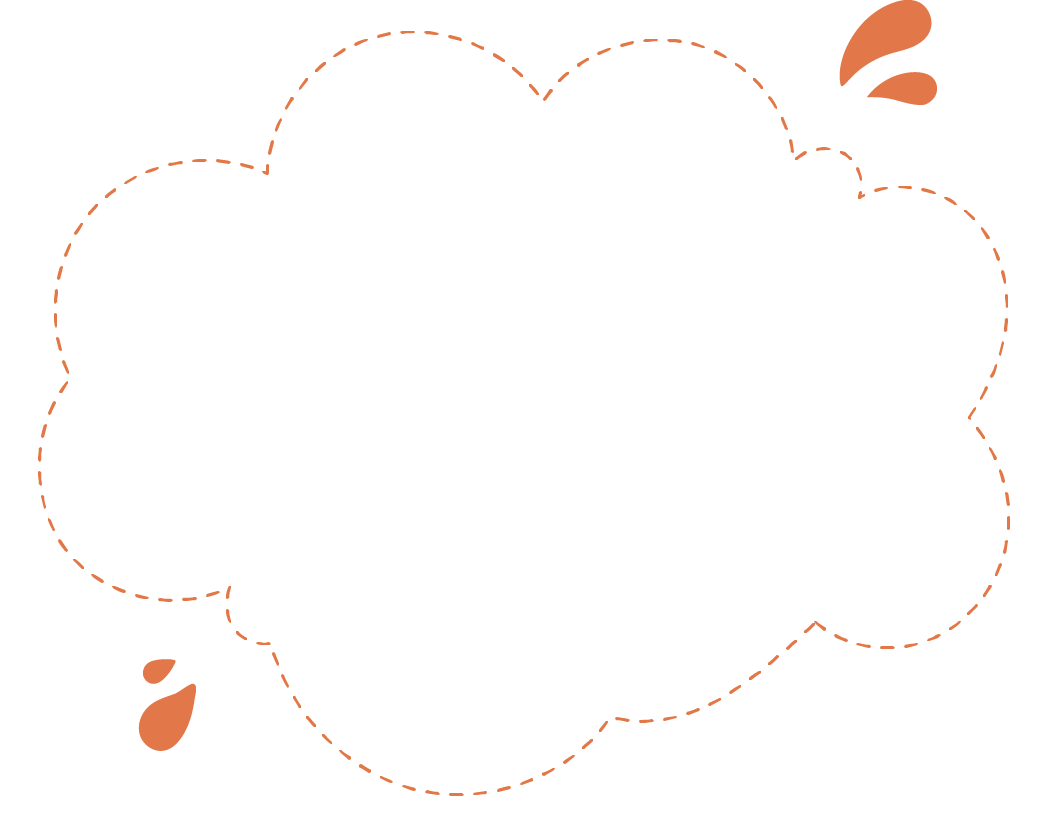 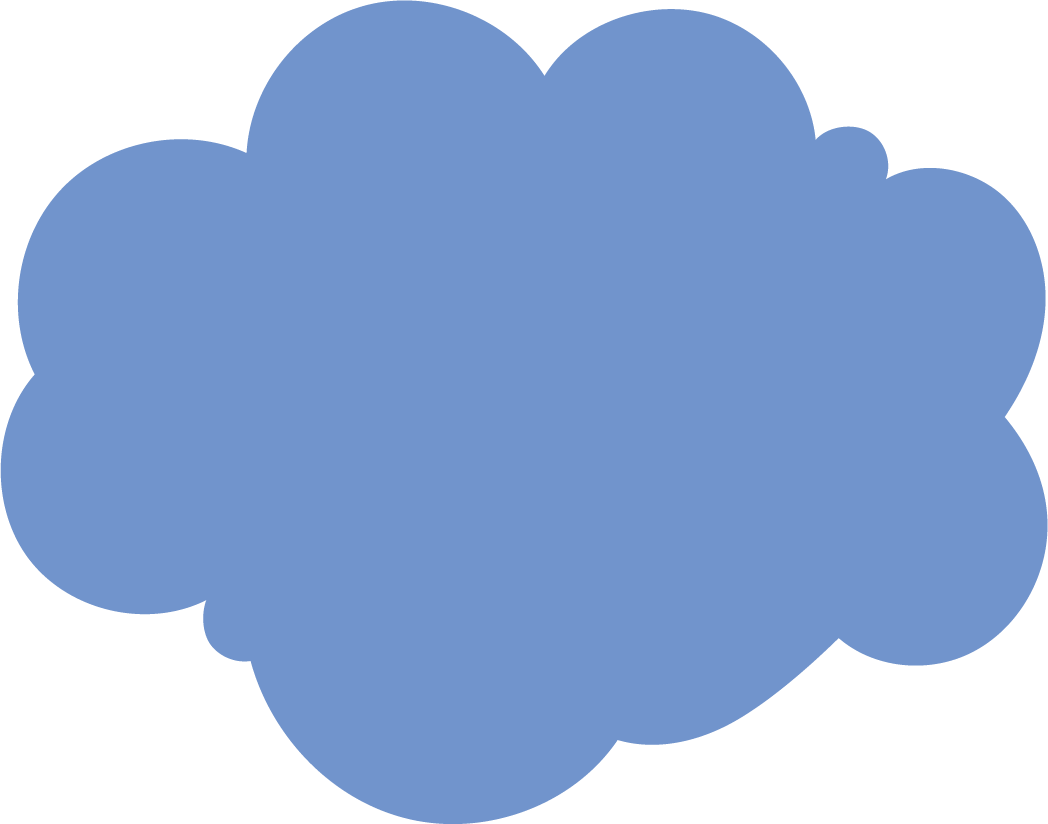 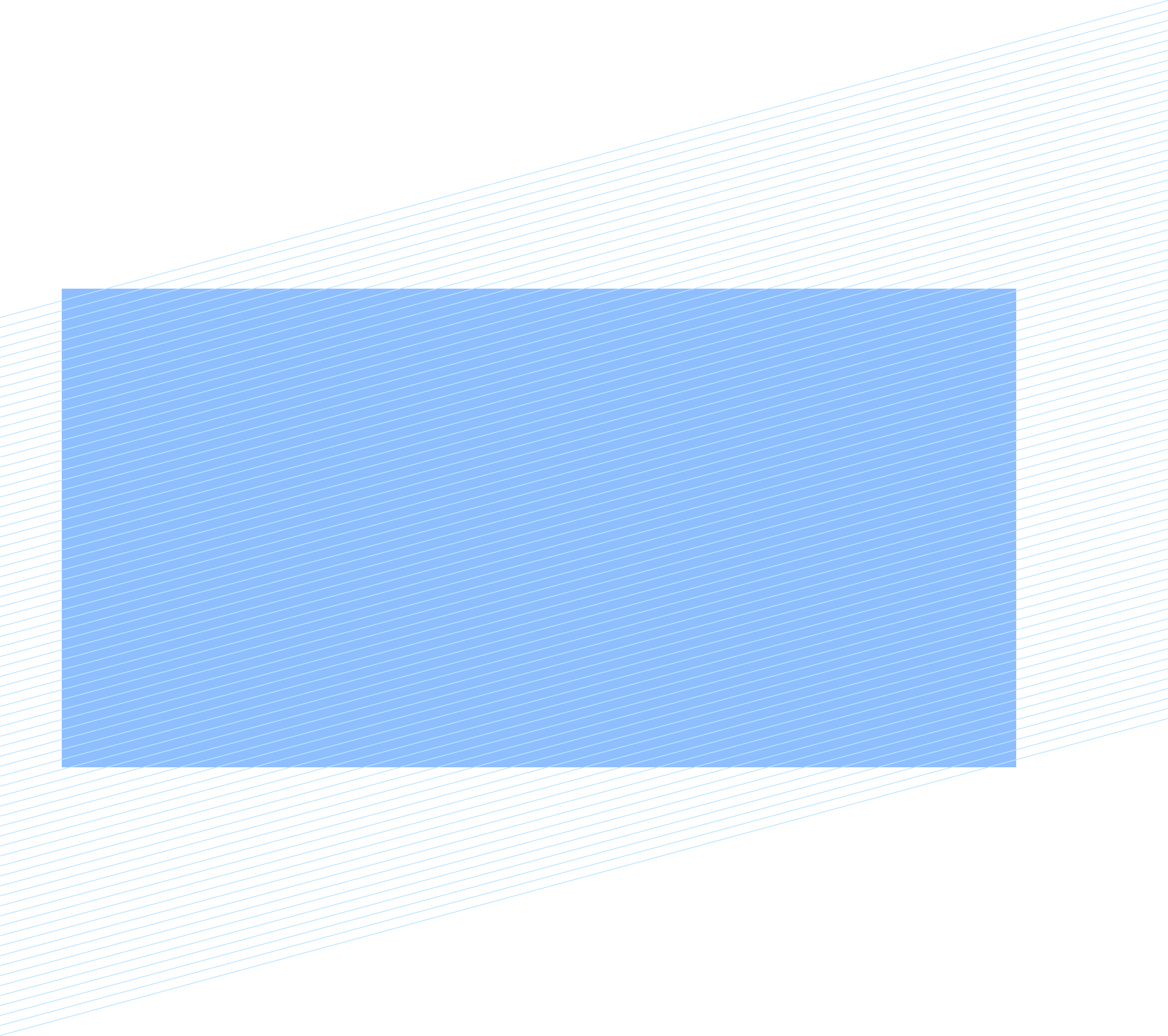 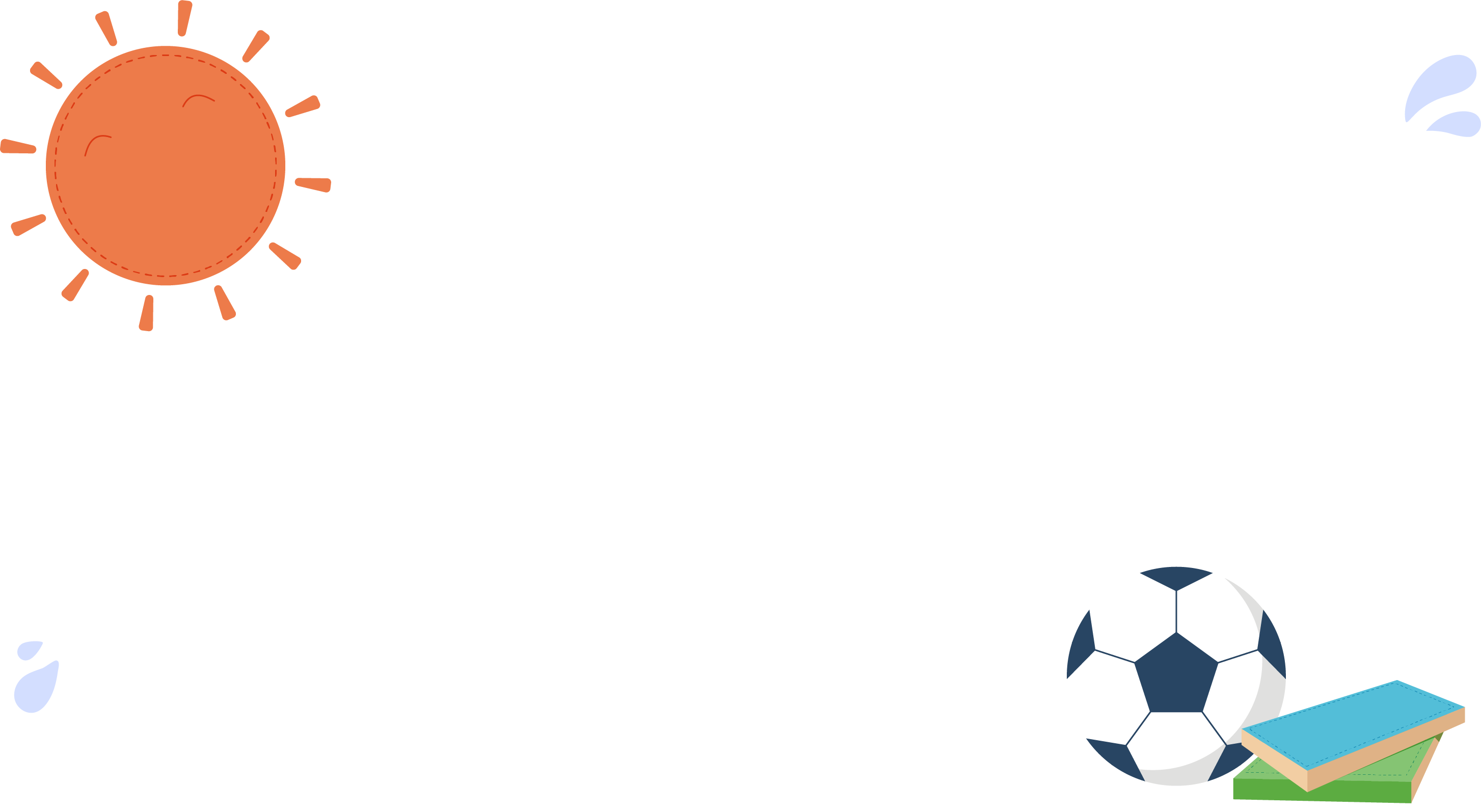 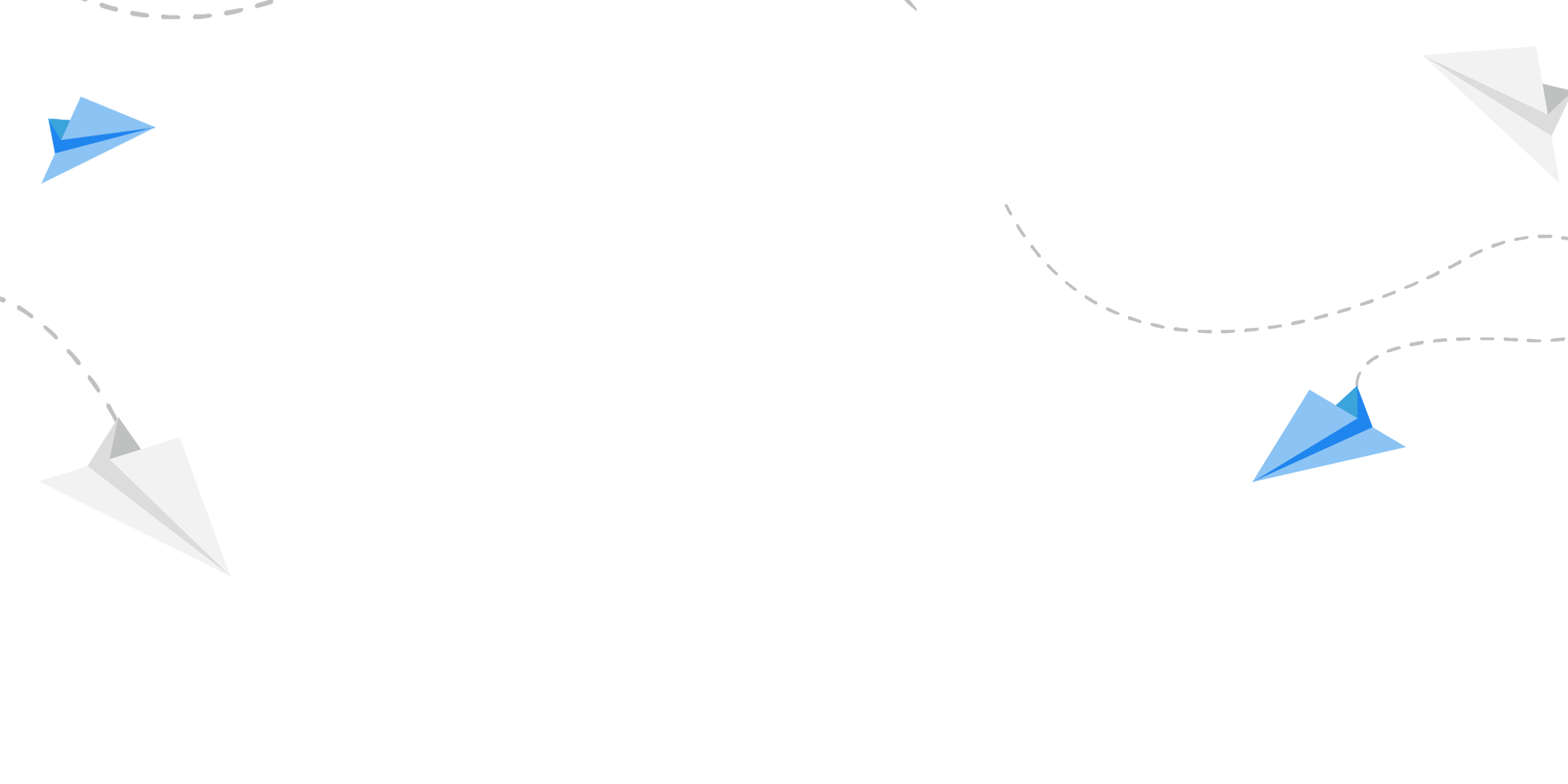 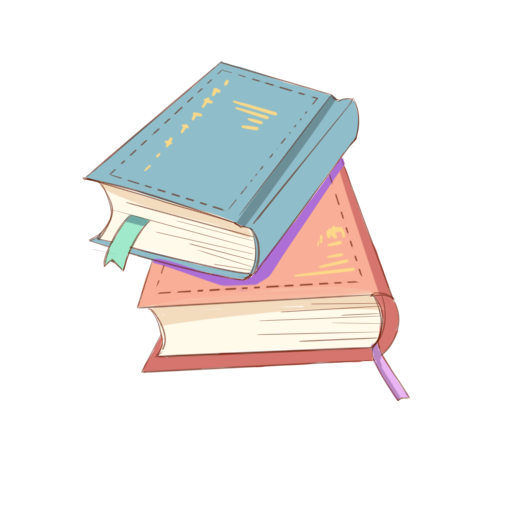 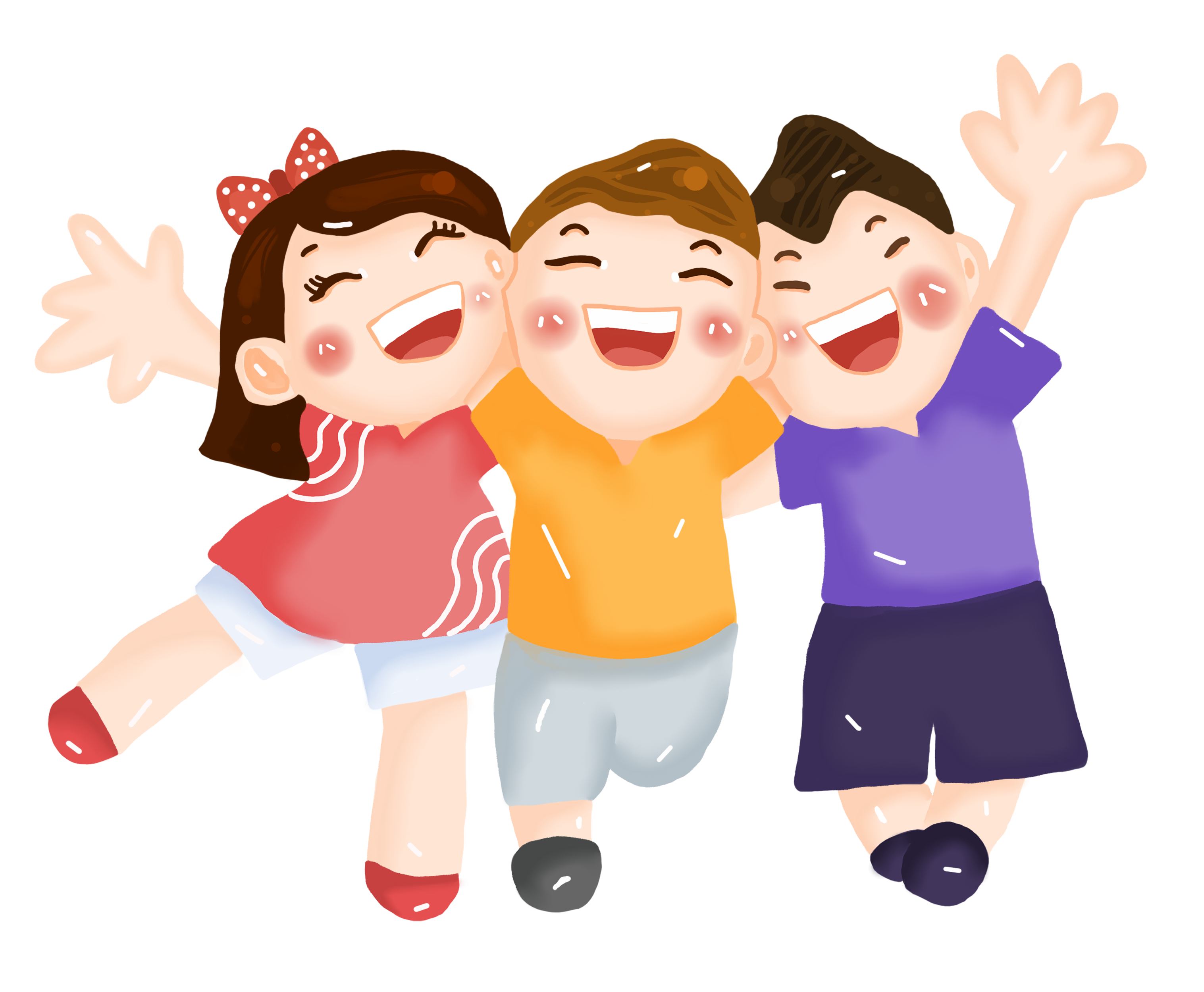 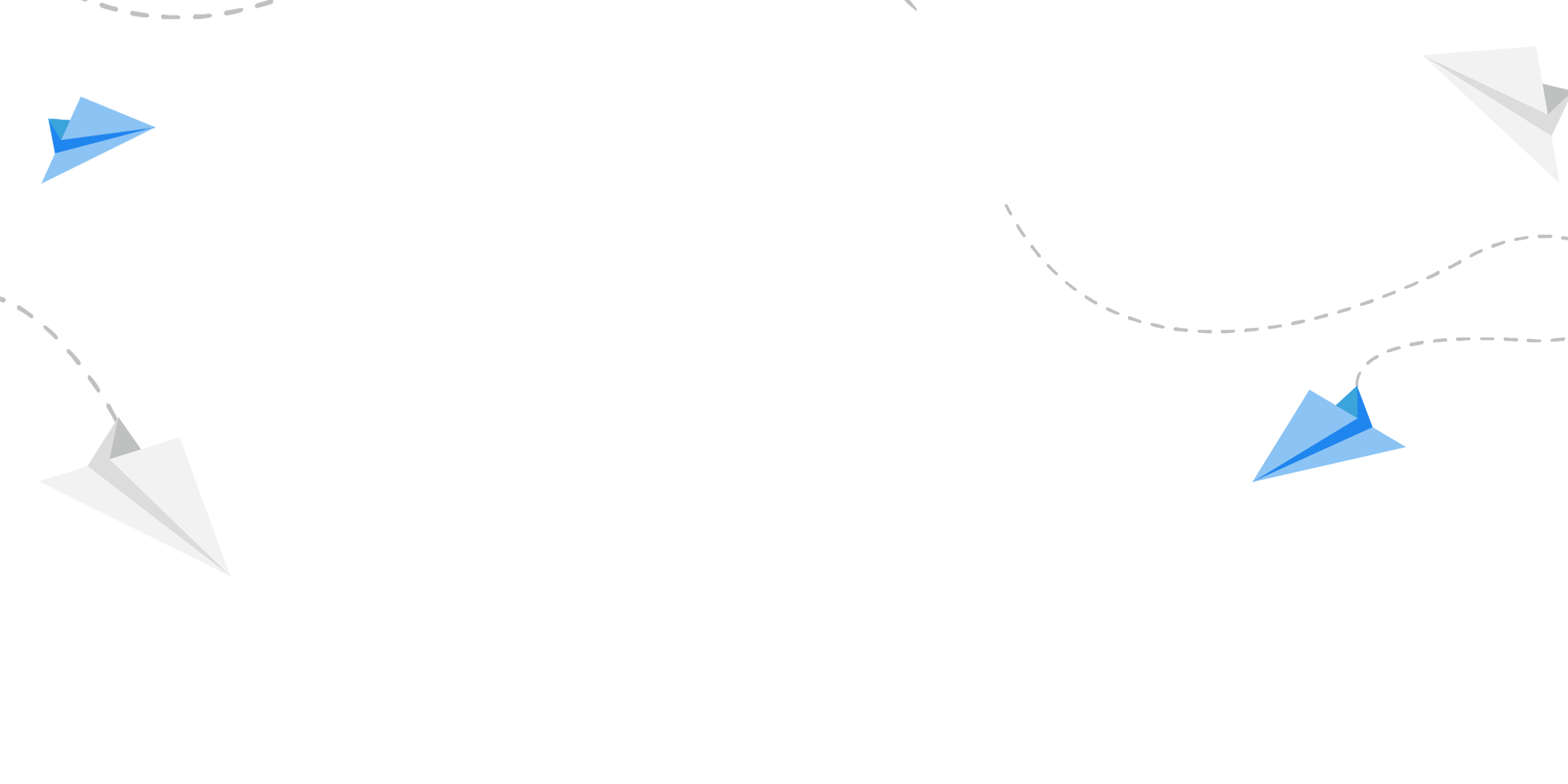 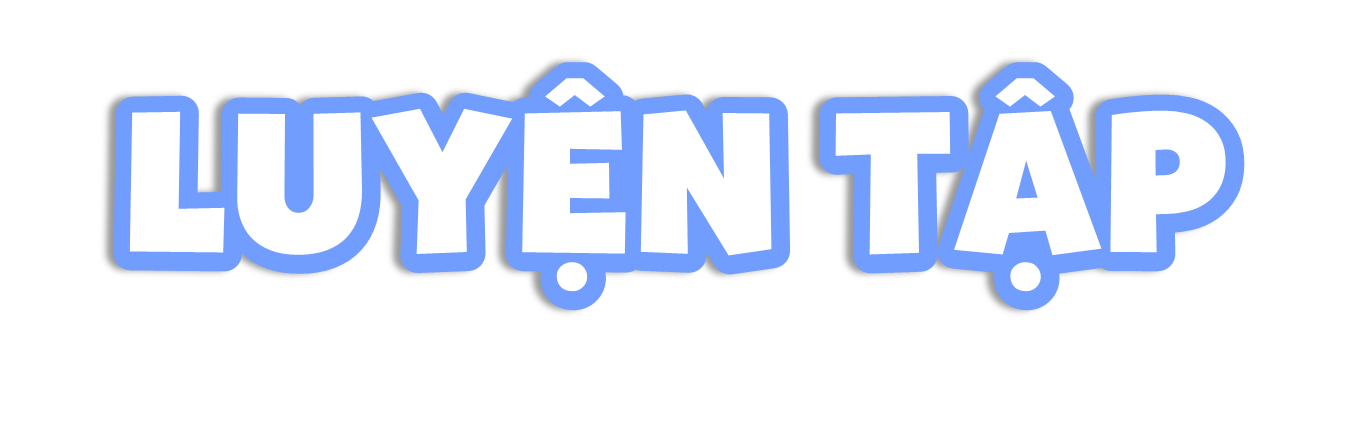 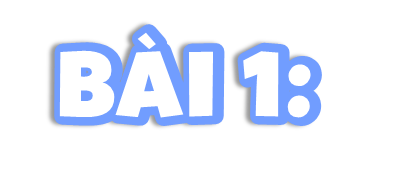 Tìm các động từ theo mẫu.
a. Chứa tiếng “yêu" M: yêu quý
b. Chứa tiếng “thương” M: thương mến
c. Chứa tiếng “nhớ” M: nhớ mong 
d. Chứa tiếng “tiếc" M: tiếc nuối
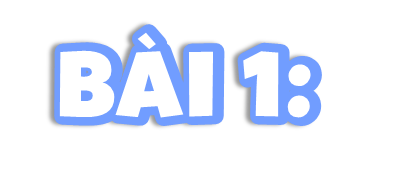 Chứa tiếng “yêu" M: yêu quý
Yêu mến, yêu thương, kính yêu,...
b. Chứa tiếng “thương” M: thương mến
Thương yêu, yêu thương, thương cảm,...
c. Chứa tiếng “nhớ” M: nhớ mong
Nhớ nhung, nhớ mong, nhung nhớ,...
d. Chứa tiếng “tiếc" M: tiếc nuối
Tiếc rẻ, hối tiếc,...
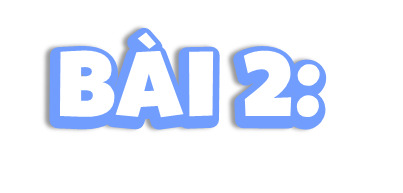 Tìm động từ thể hiện tình cảm, cảm xúc thay cho bông hoa (mỗi từ chỉ dùng một lần).
Mẹ ơi!
     Con nhớ mẹ quá! Sao mẹ đi công tác lâu thế? Tối nào em Chi cũng khóc đòi mẹ. Con thương em lắm. Chúng con rất mong mẹ về.
     Hôm nay con vừa giành được giải Nhất cuộc thi cờ vua mẹ ạ. Ai cũng khâm phục con. Còn con, con rất biết ơn bác Dũng đã dạy con học cờ. Thế mà hồi xưa khi mới học cờ, con chán môn này thế. Con còn dỗi mẹ vì mẹ cứ thuyết phục con học. Bây giờ thì con thích cờ vua lắm.
     Mai con lại nhắn tin tiếp cho mẹ nhé. Con yêu mẹ! 
Con gái
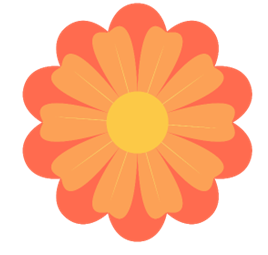 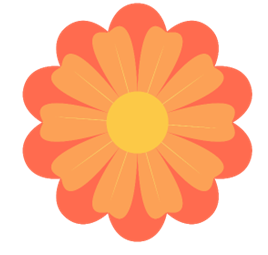 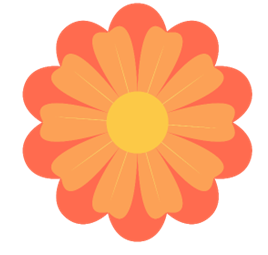 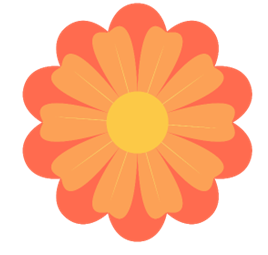 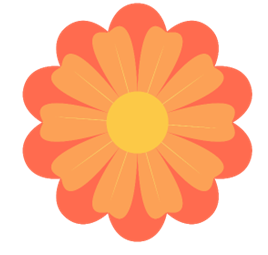 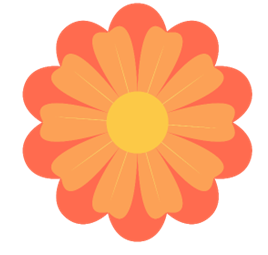 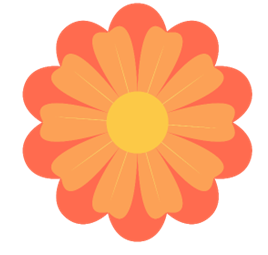 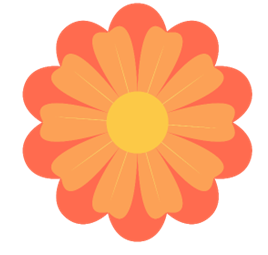 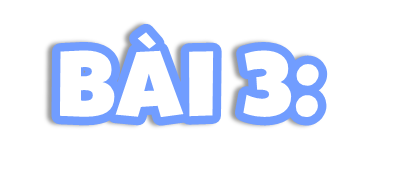 Sử dụng các động từ dưới đây để đặt câu cho phù hợp với tranh.
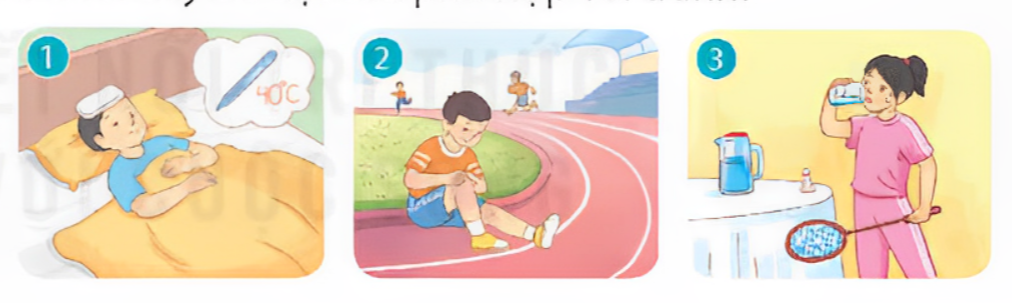 ốm
mệt
khát
sốt
nhức
đau
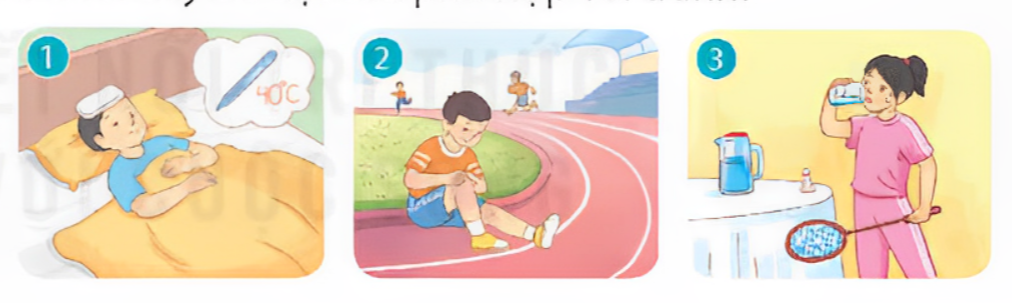 Bạn nhỏ bị sốt đến 40 độ C nên cảm thấy rất mệt.
ốm
mệt
khát
sốt
nhức
đau
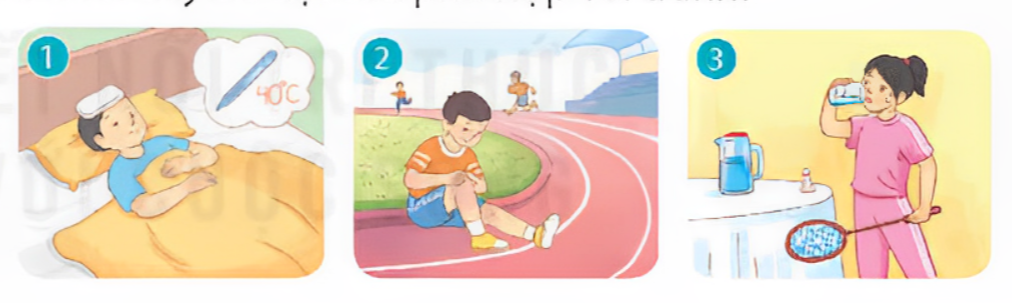 Khi chạy nhanh trong giờ thể dục, An bị ngã rất đau.
ốm
mệt
khát
sốt
nhức
đau
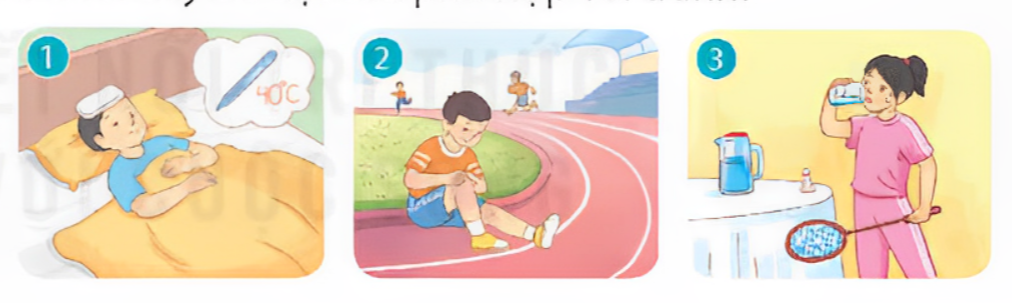 Sau khi chơi thể thao, Mai cảm thấy rất khát nước.
ốm
mệt
khát
sốt
nhức
đau
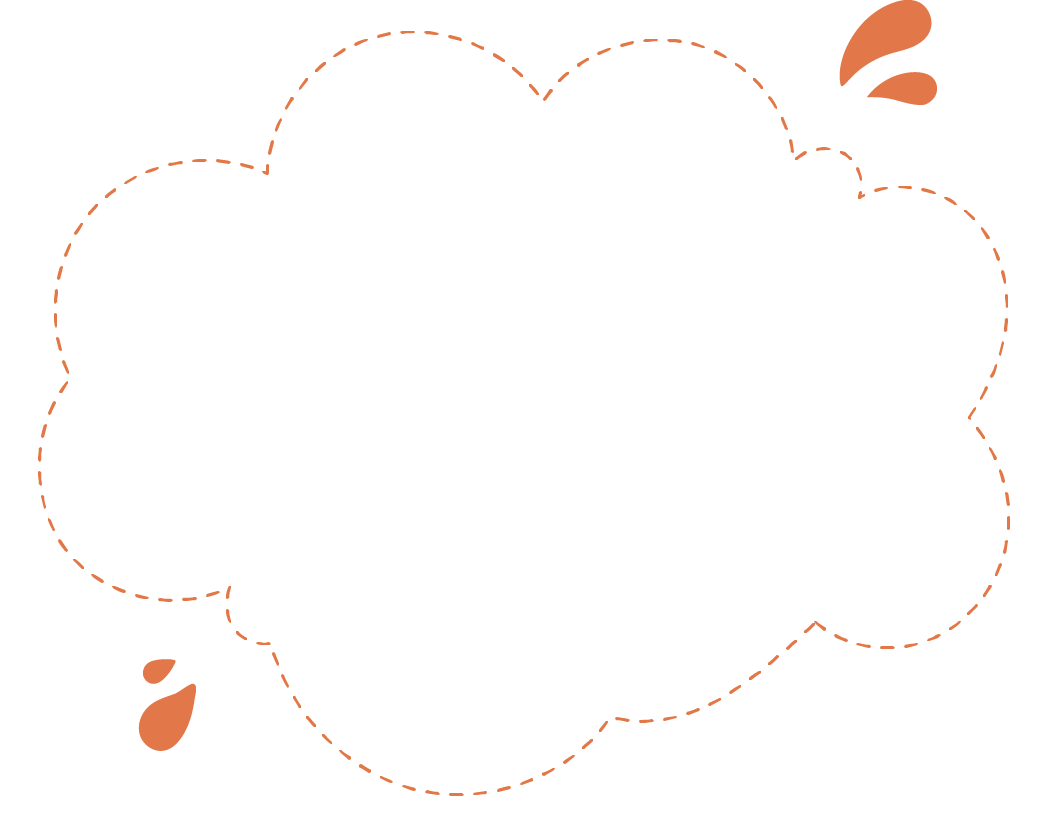 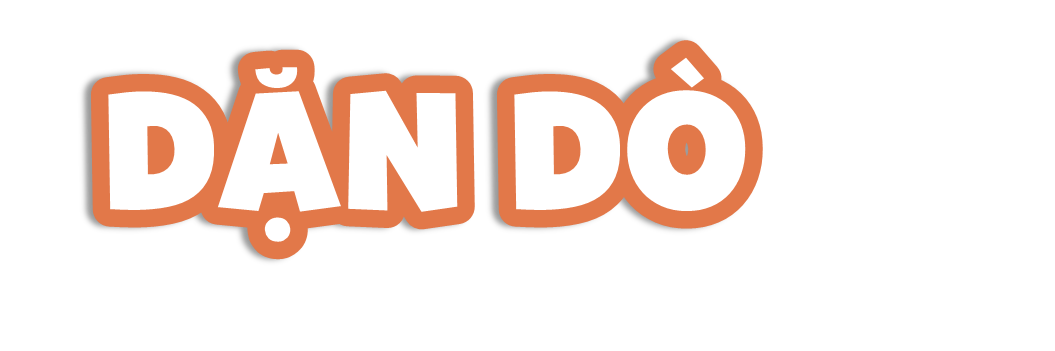 Chia sẻ bài học với người thân.
Chuẩn bị bài mới
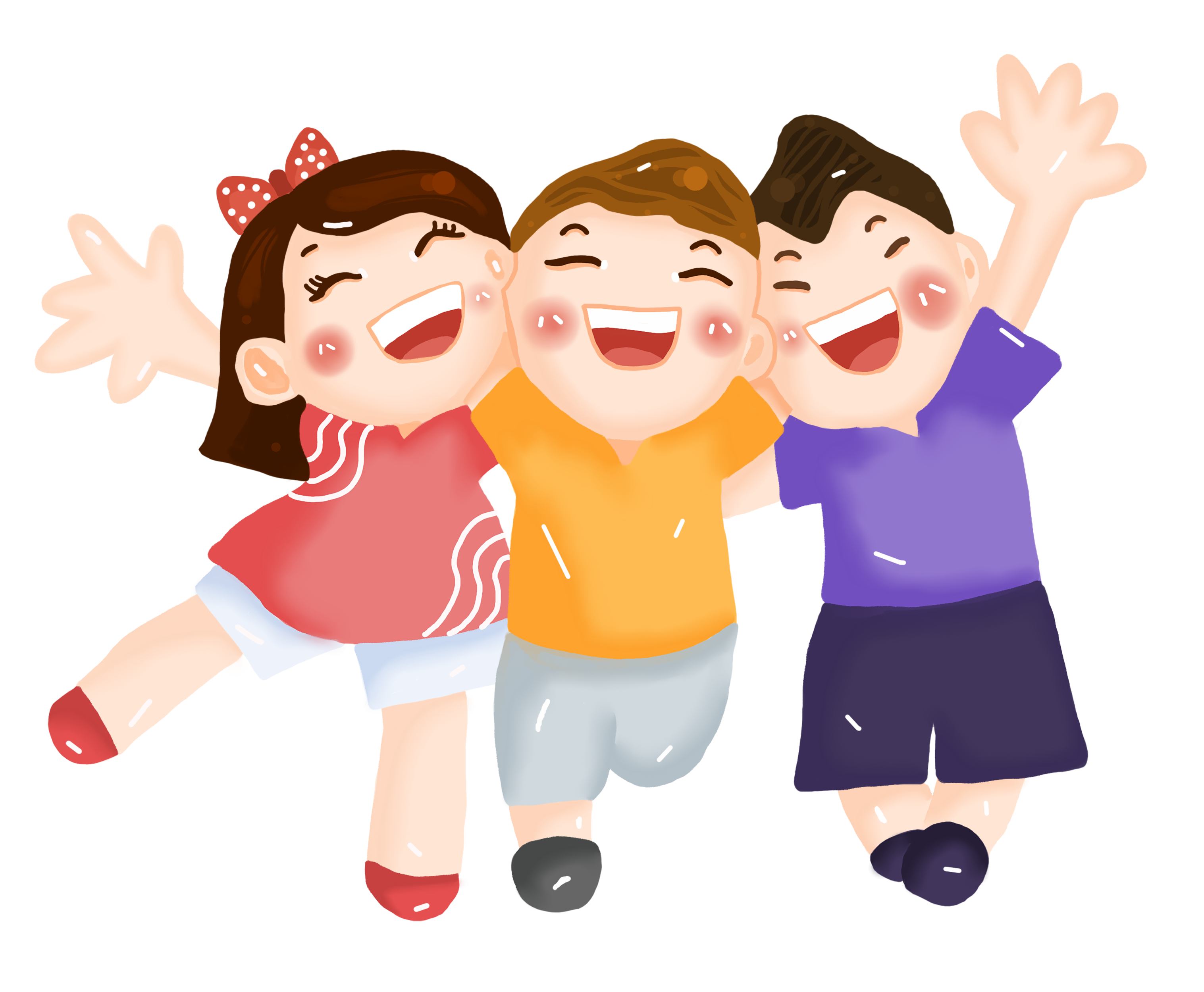 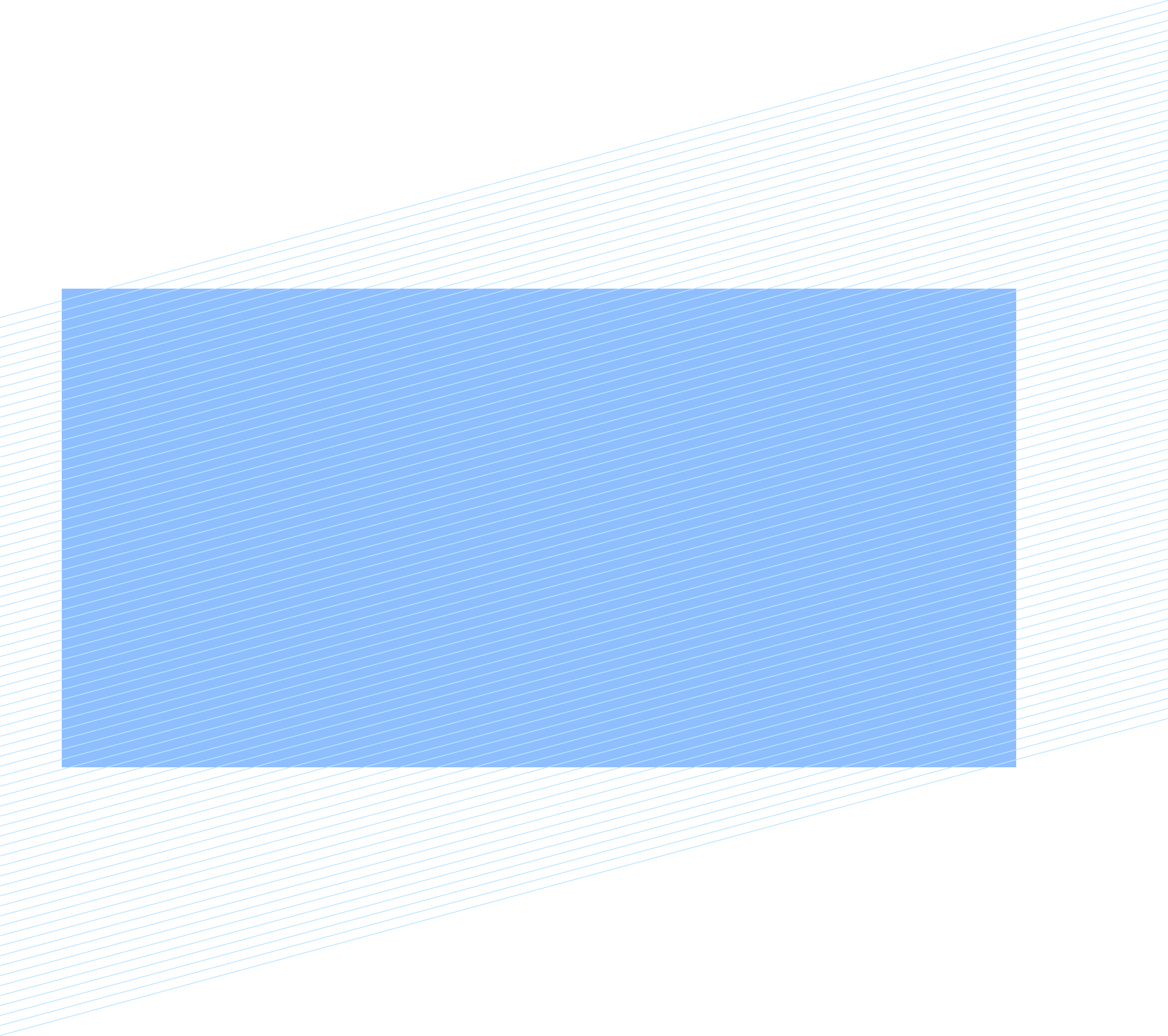 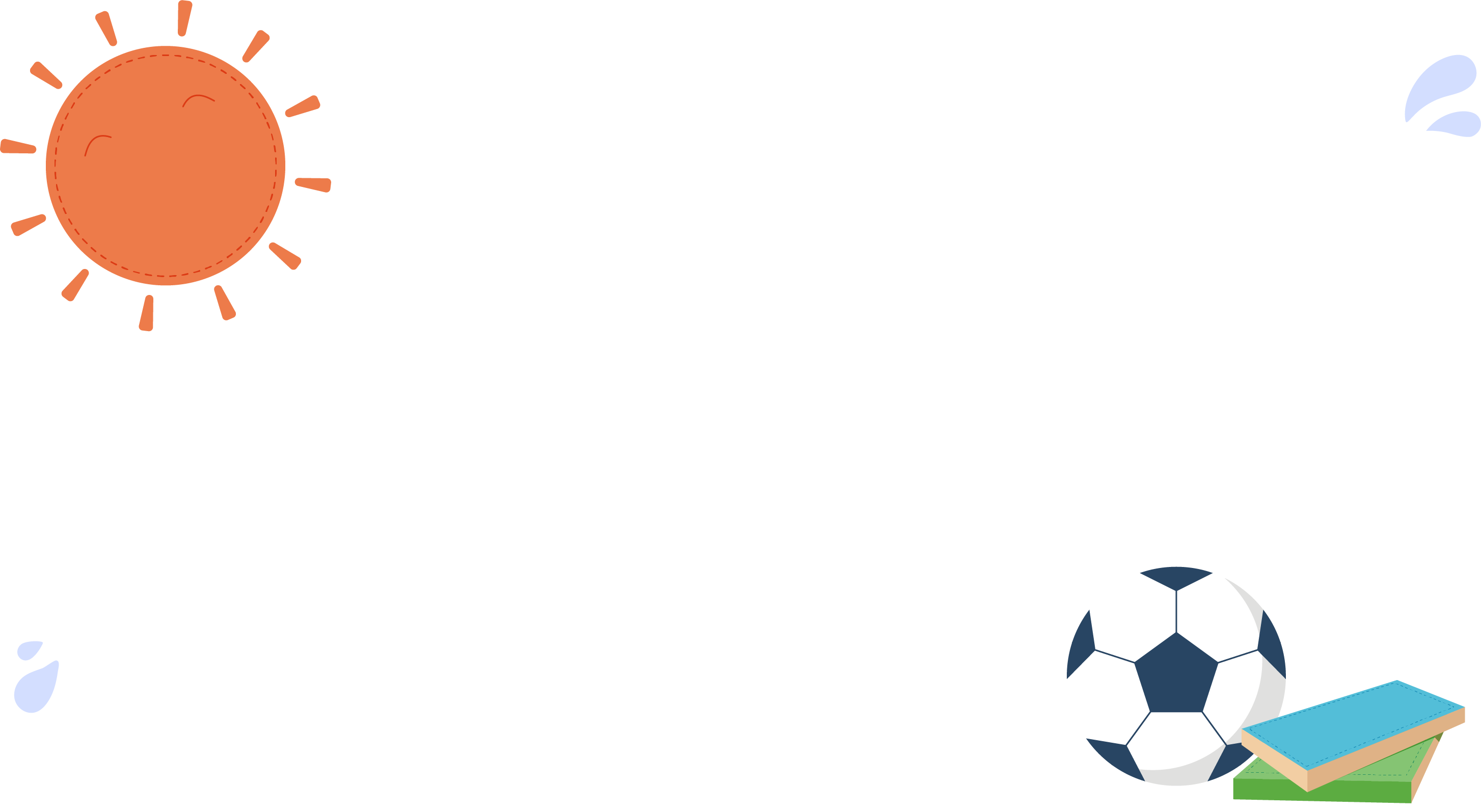 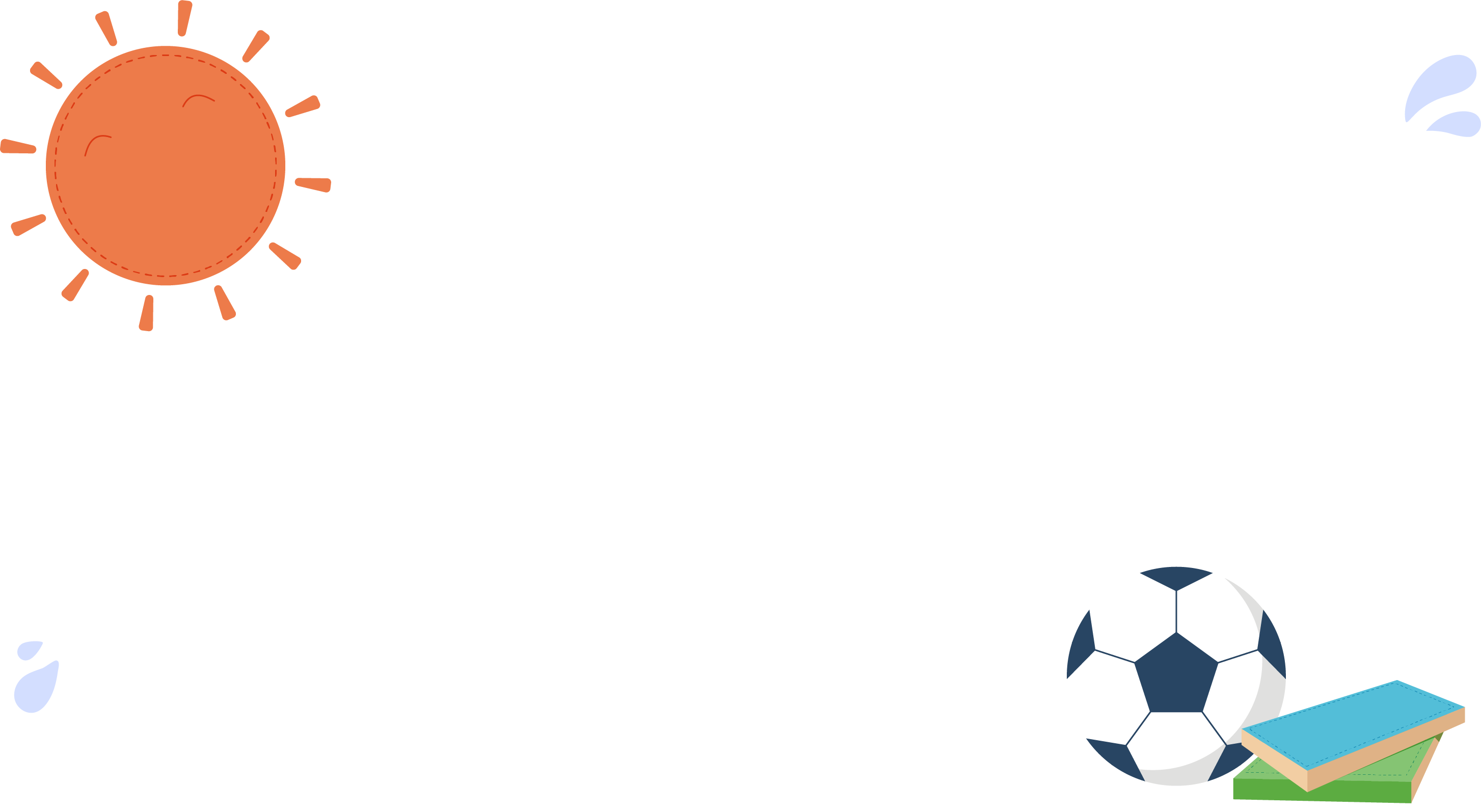 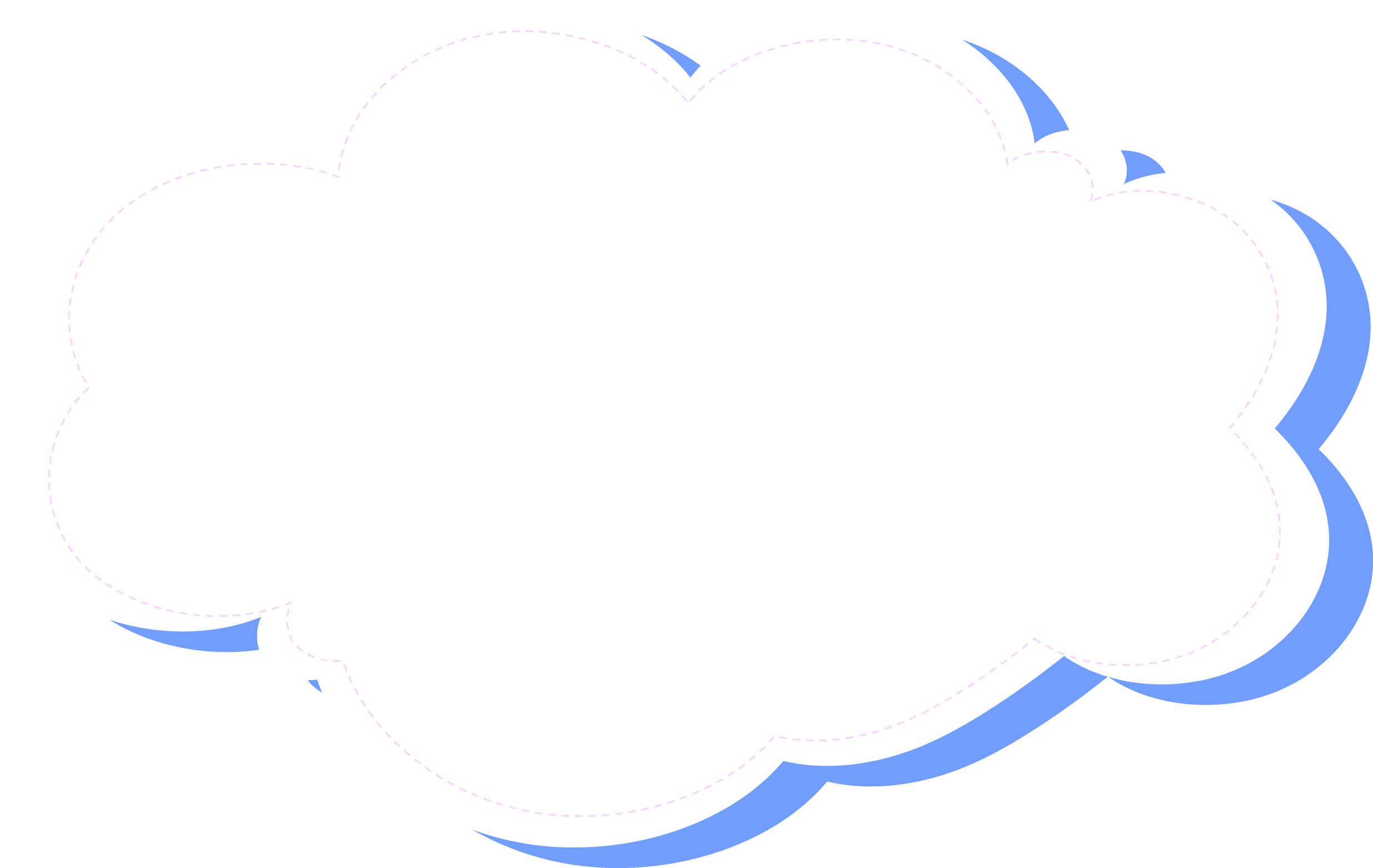 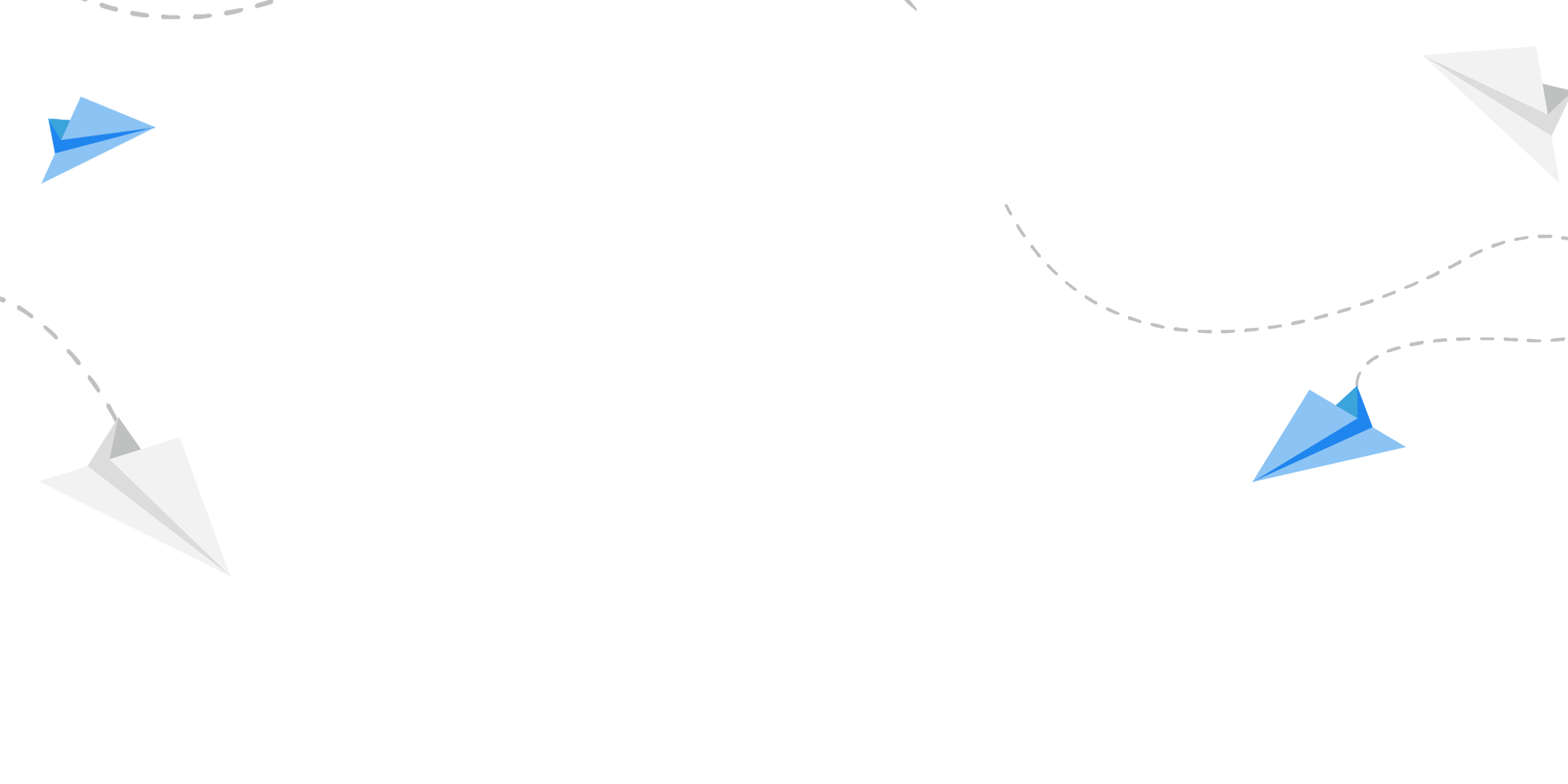 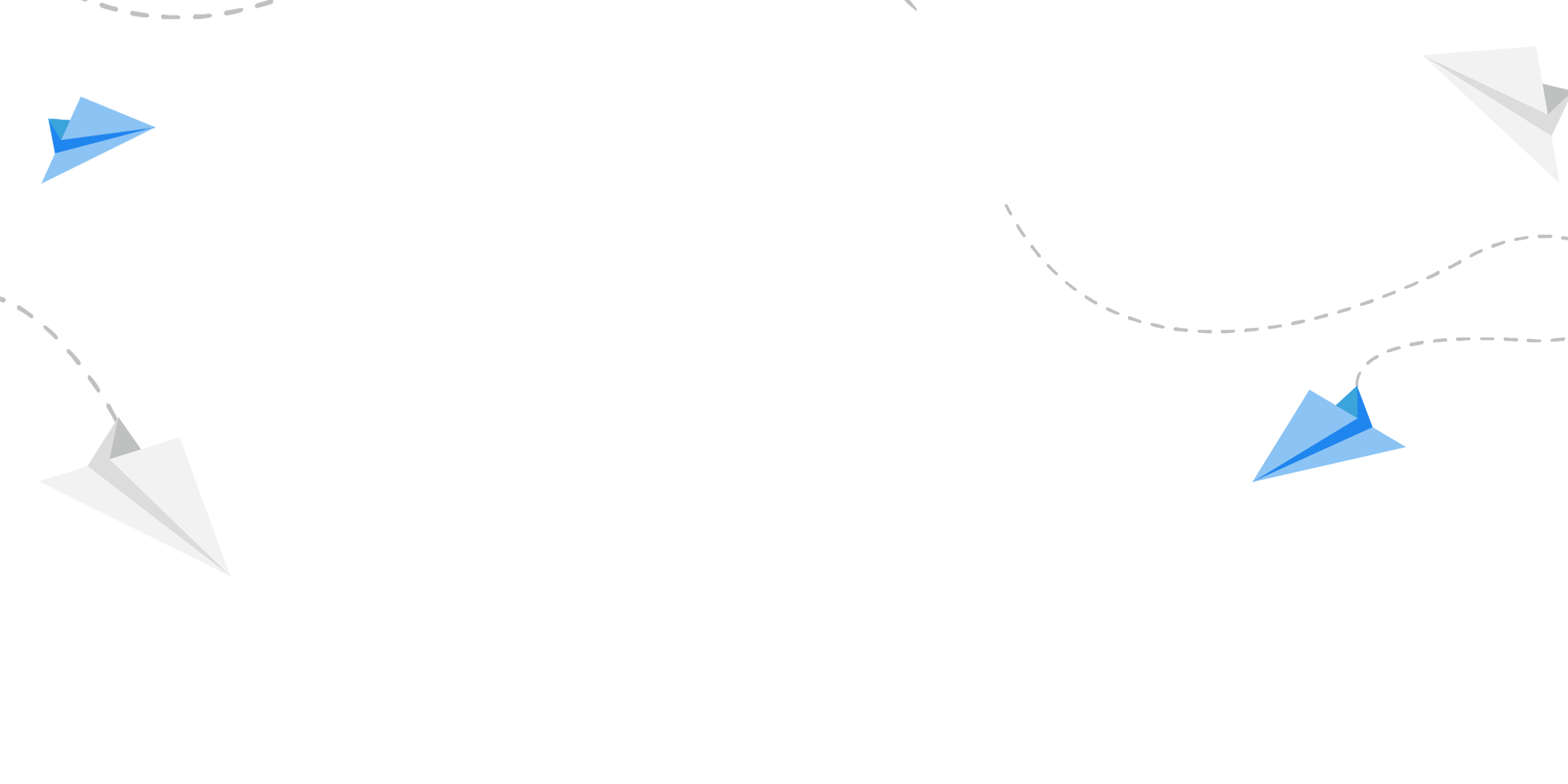 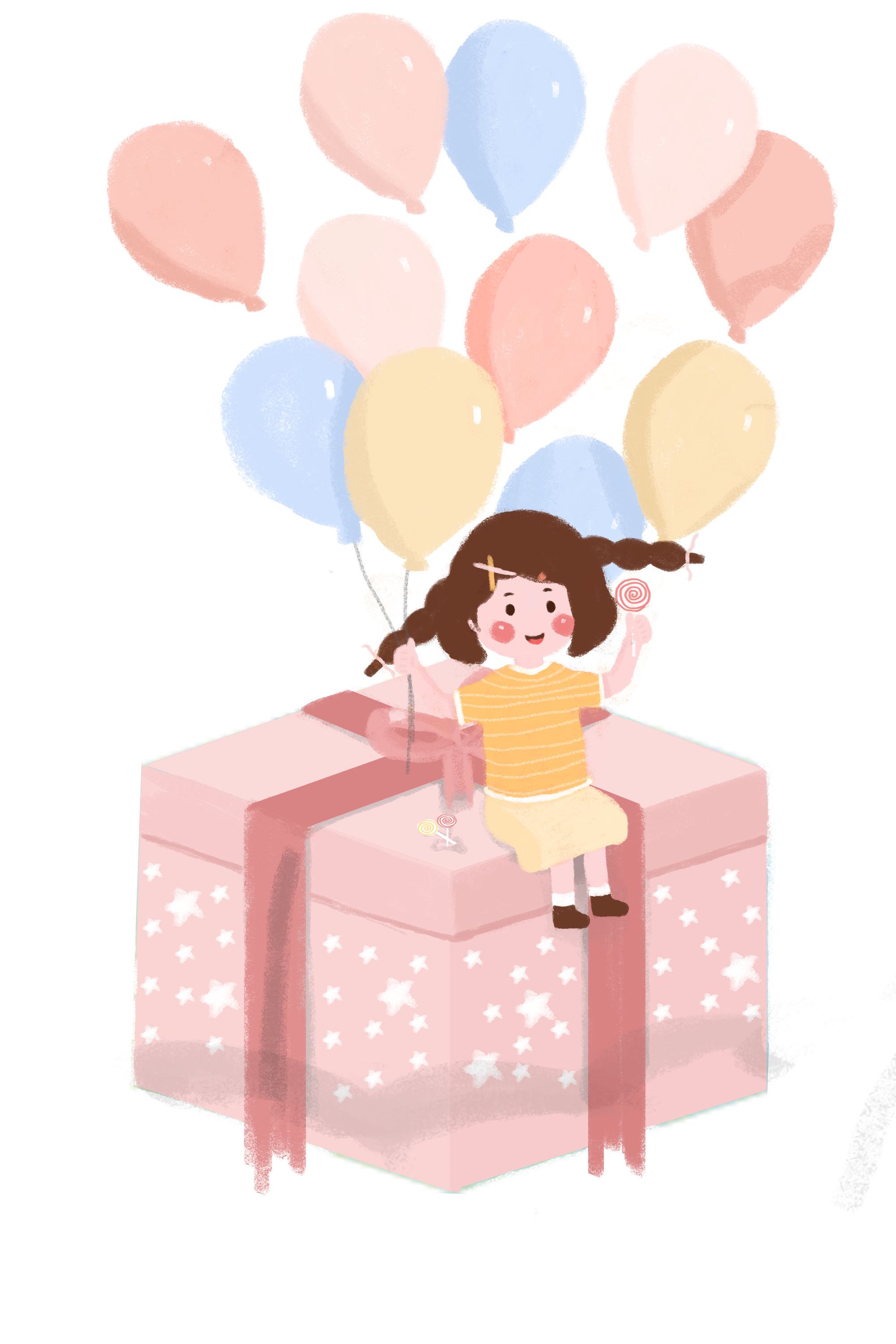 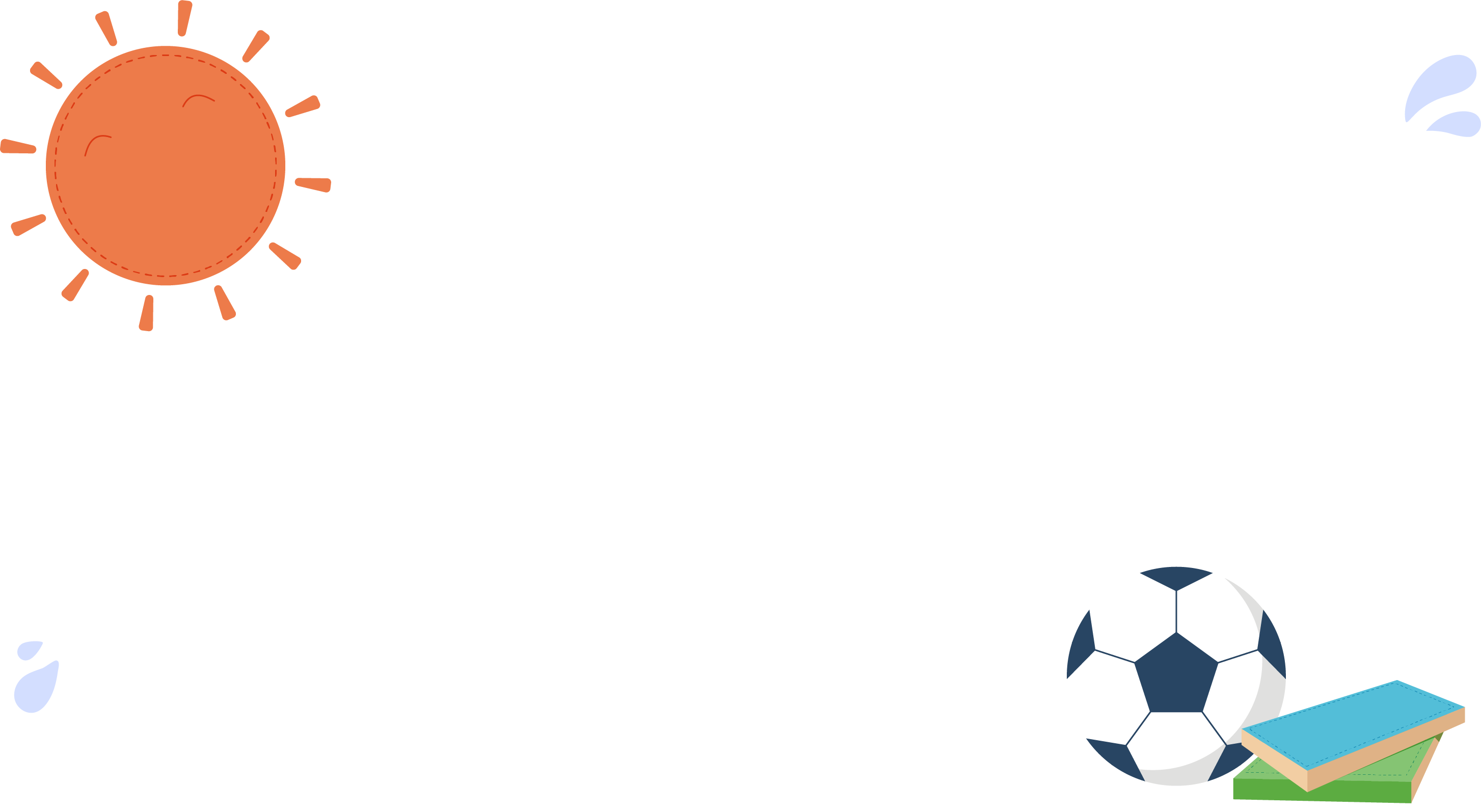 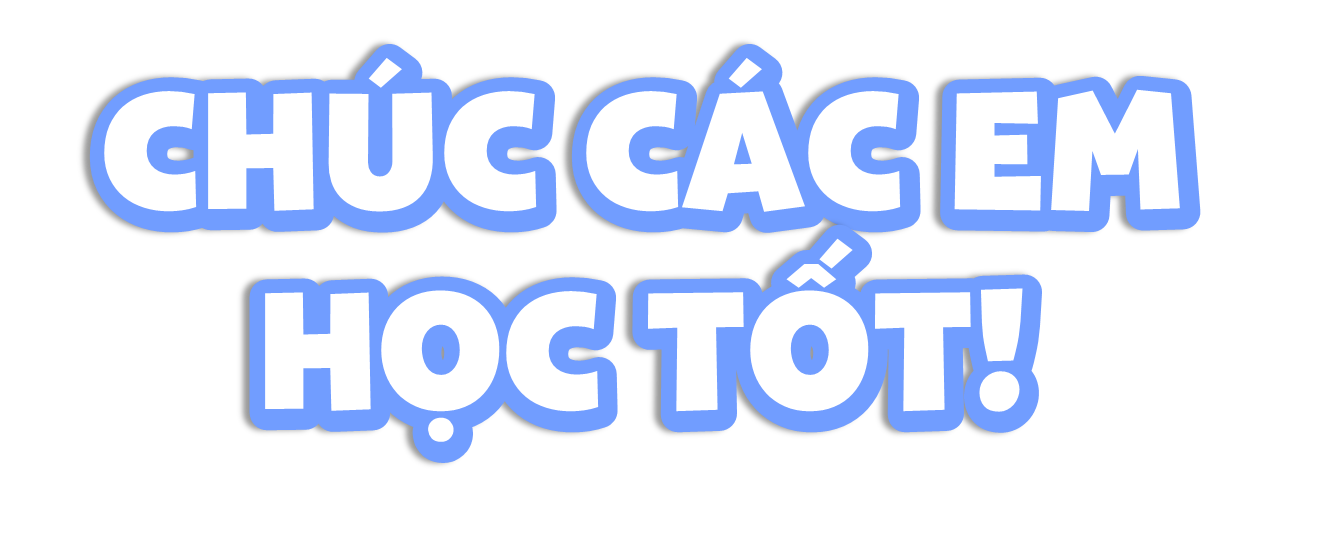